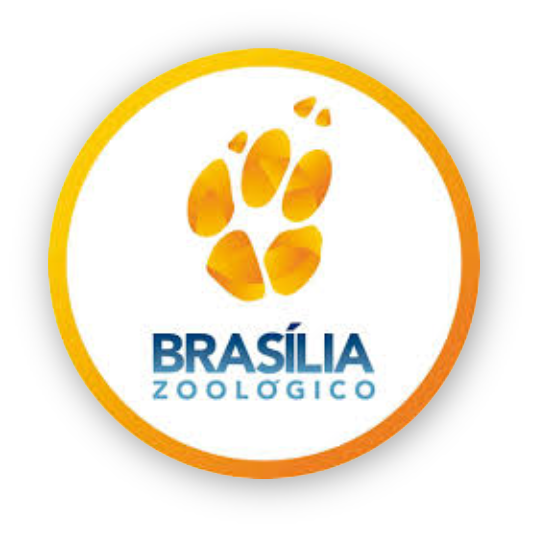 Reformas e Manutenção nos Recintos
      Fundação Jardim Zoológico
Setembro/2022
Galeria África – manutenção cerca de madeira
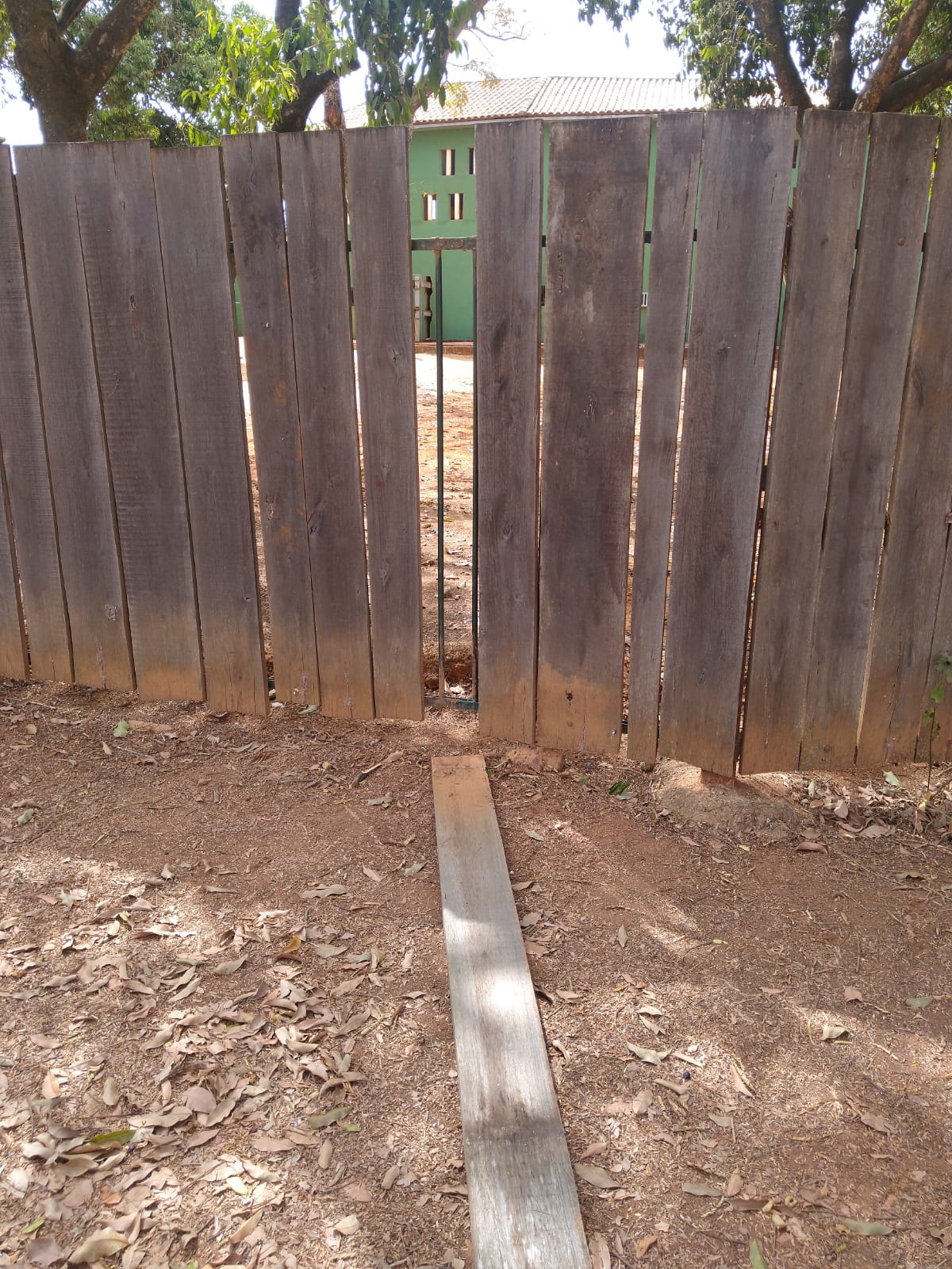 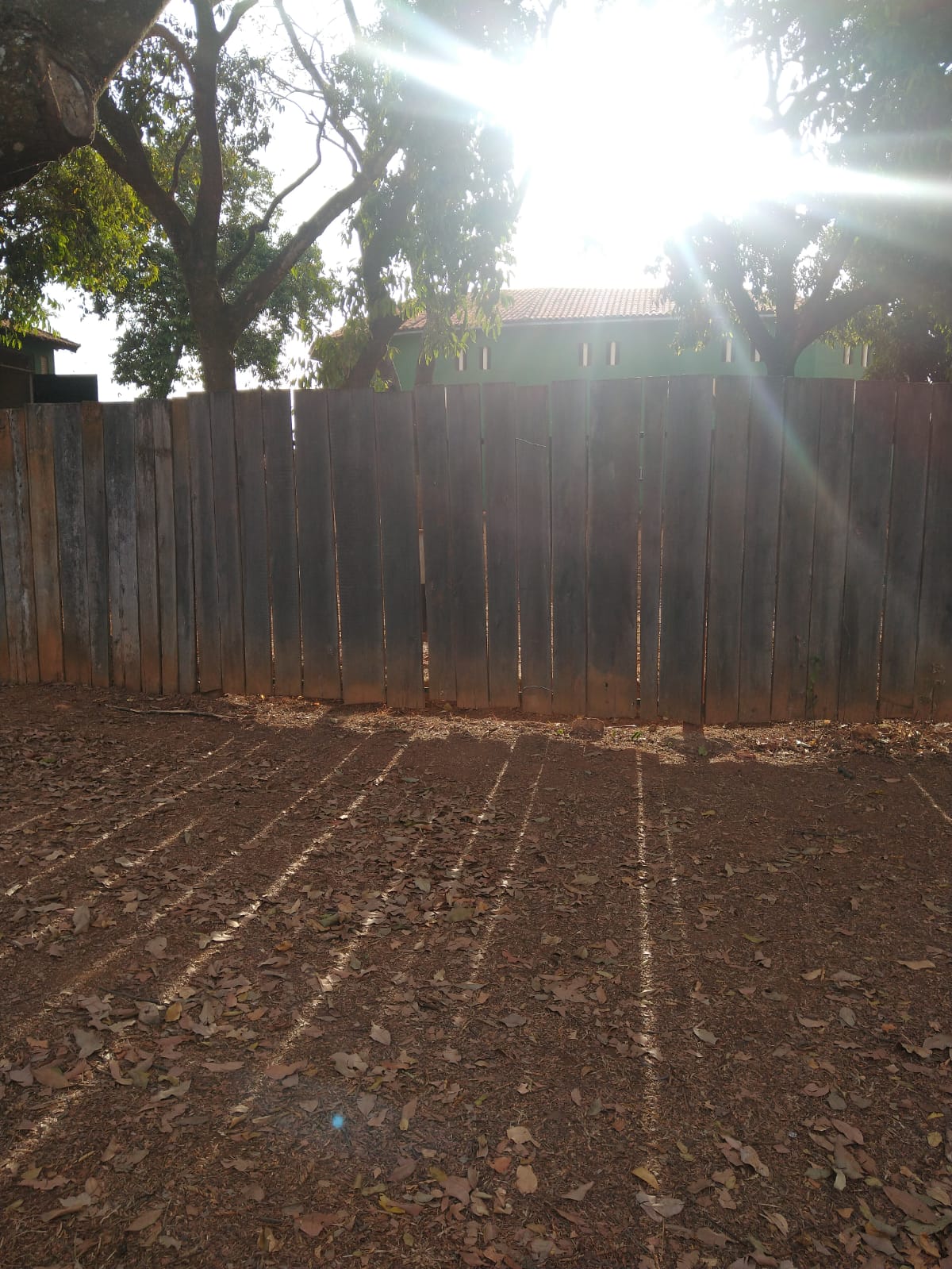 Recinto da belinha – manutenção tanque
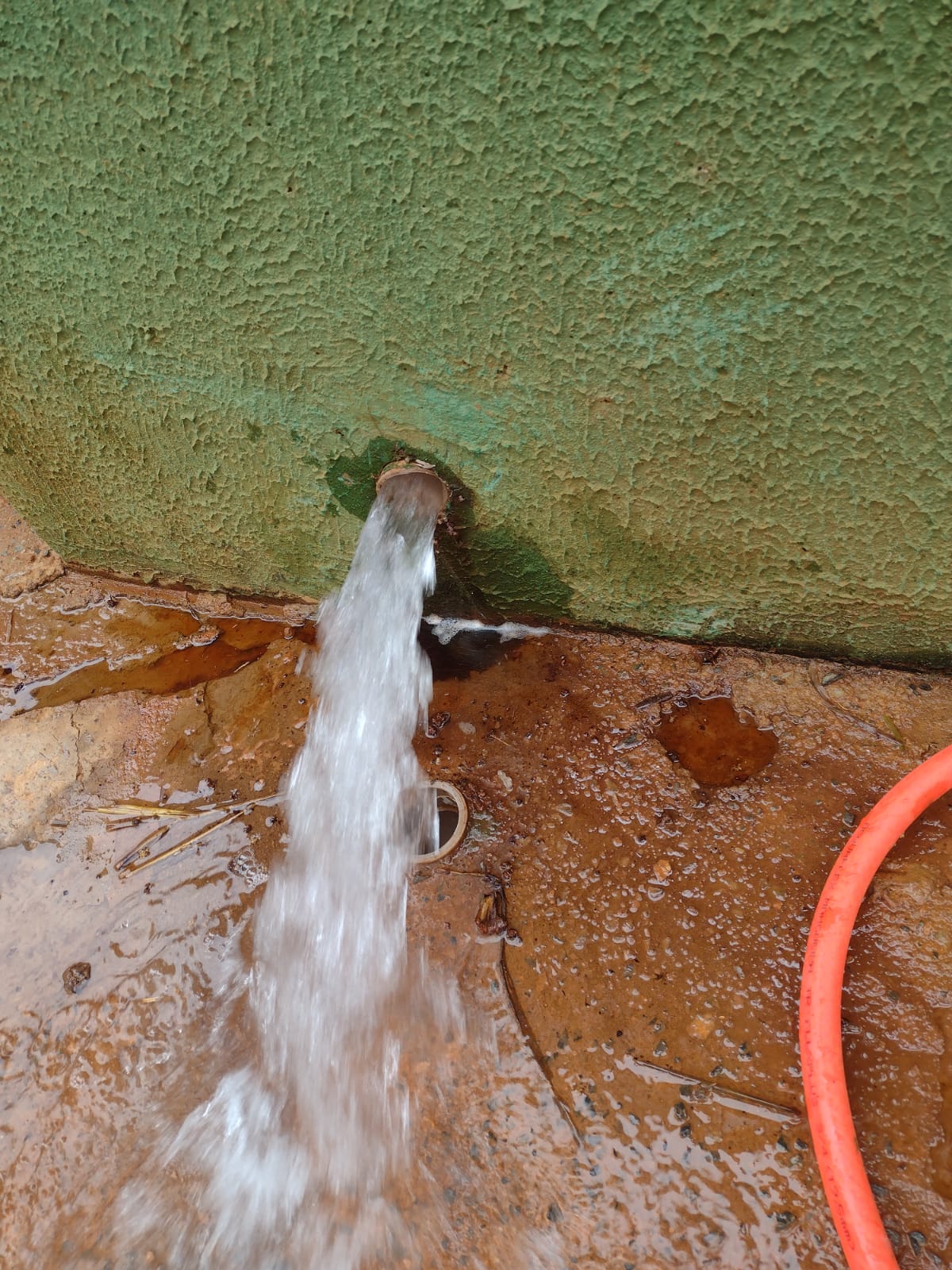 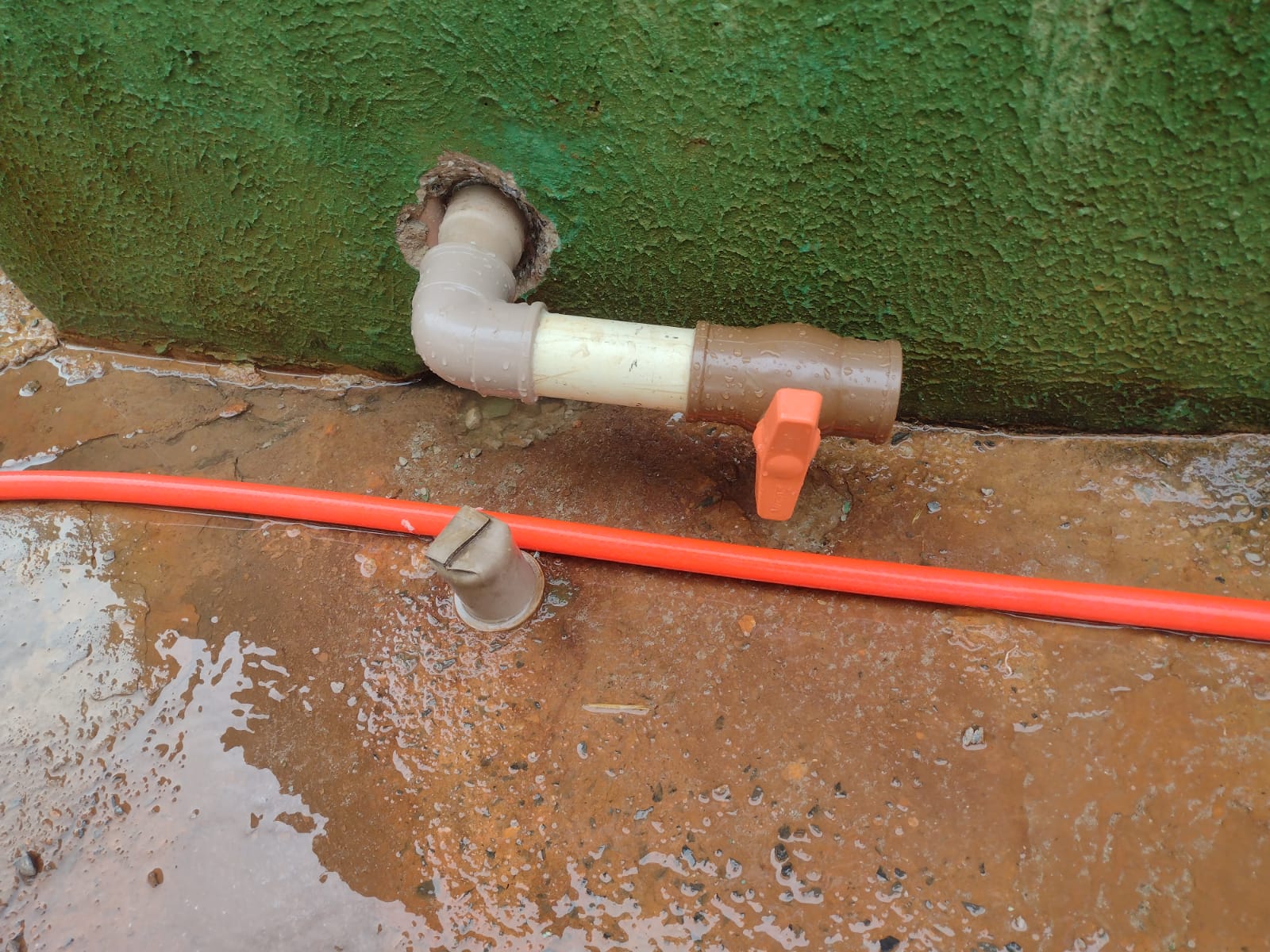 Recinto da belinha- manutenção torneira jardim em frente ao recinto
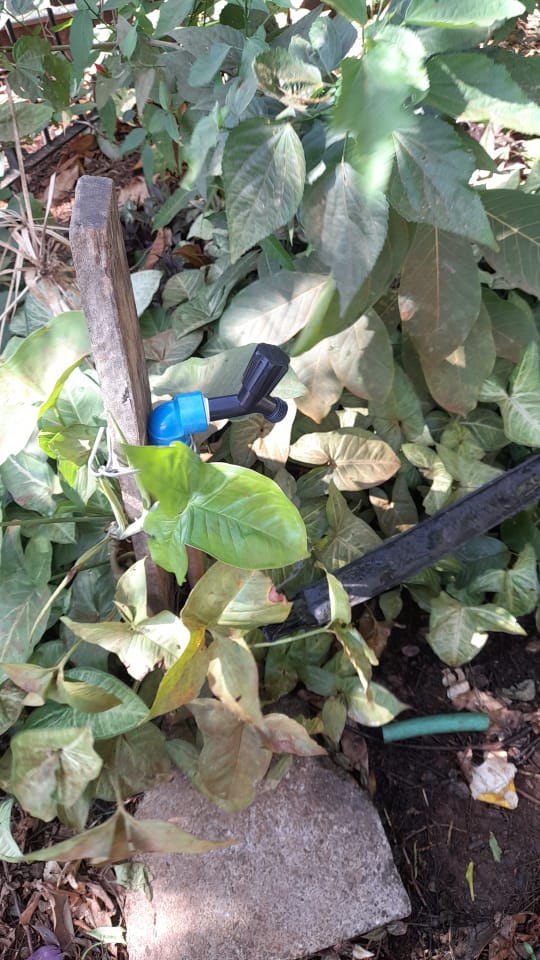 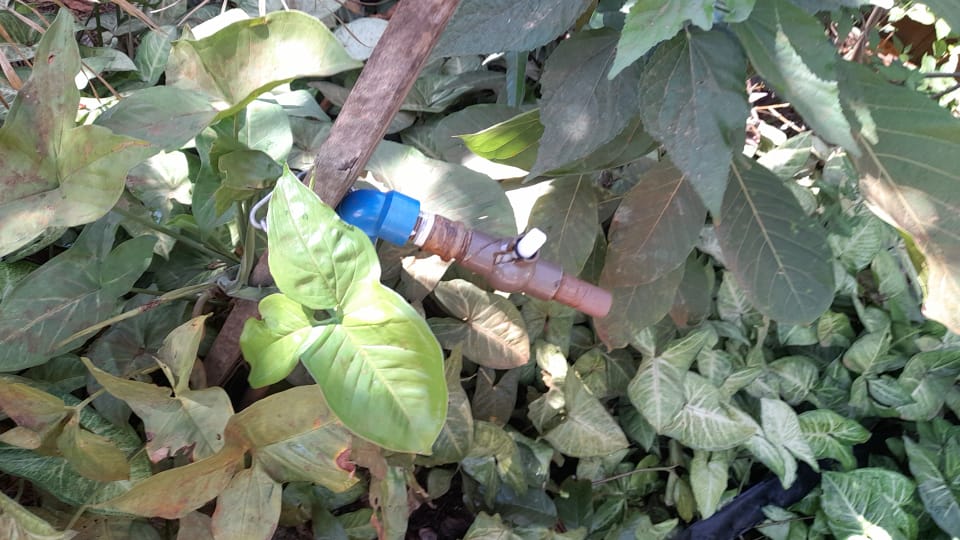 Recinto jabuti– conserto vazamento
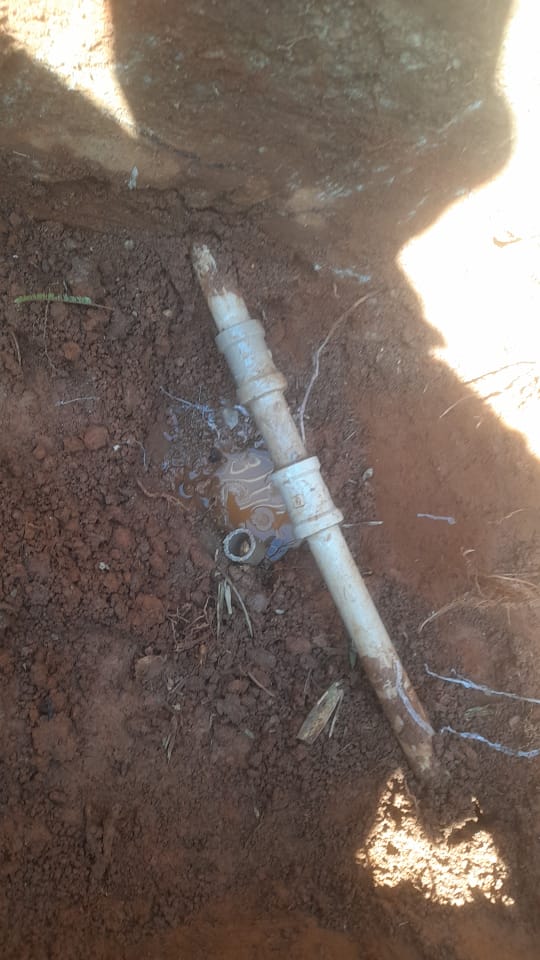 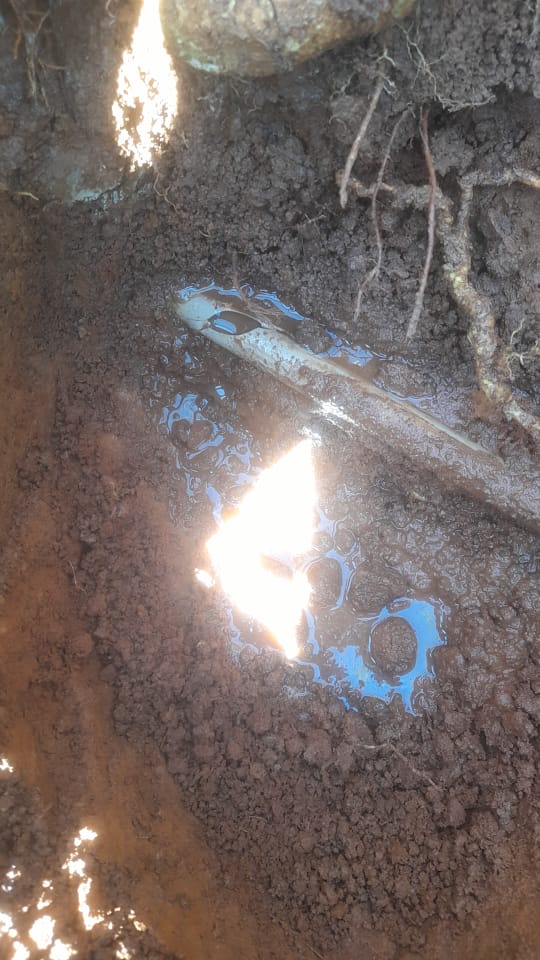 Recinto jabuti– troca torneira
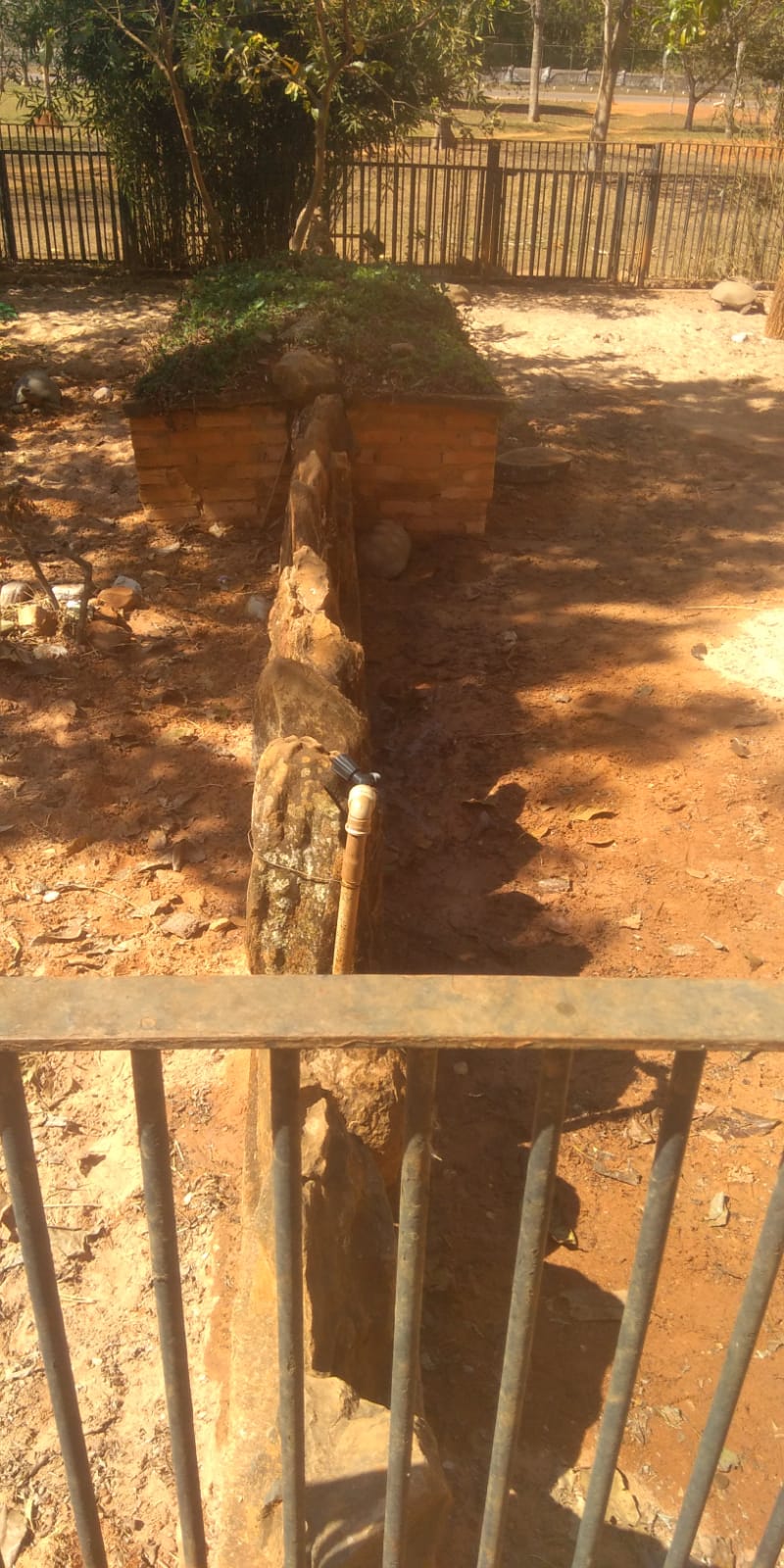 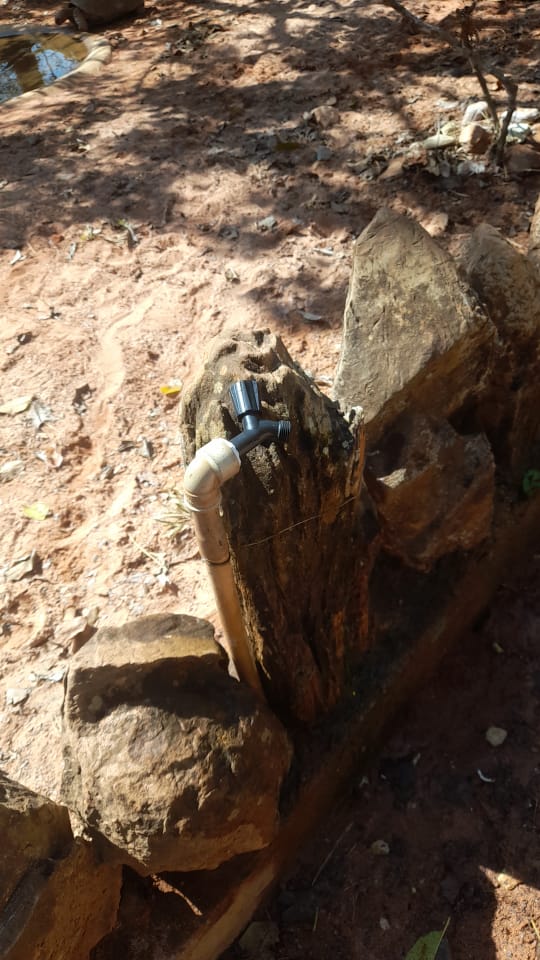 Recinto do Urubu – conserto vazamento
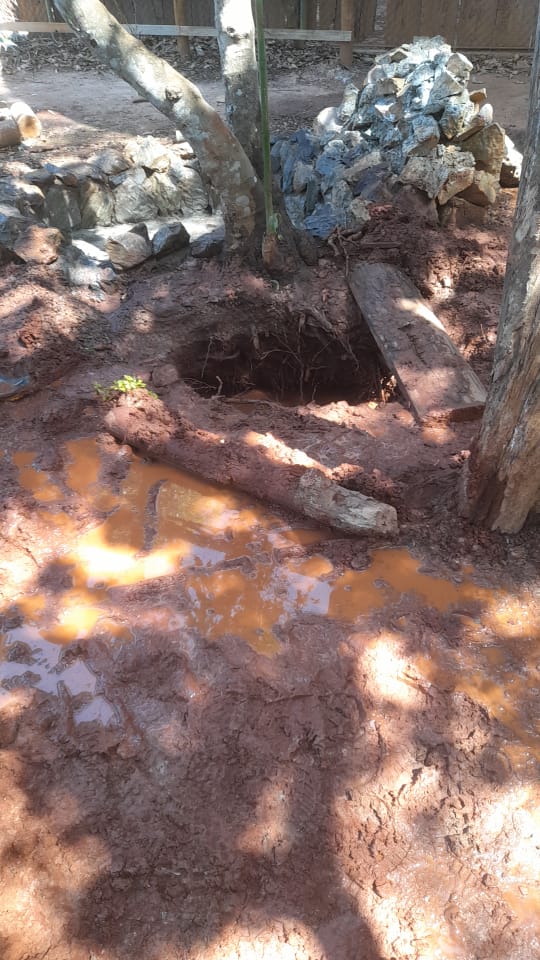 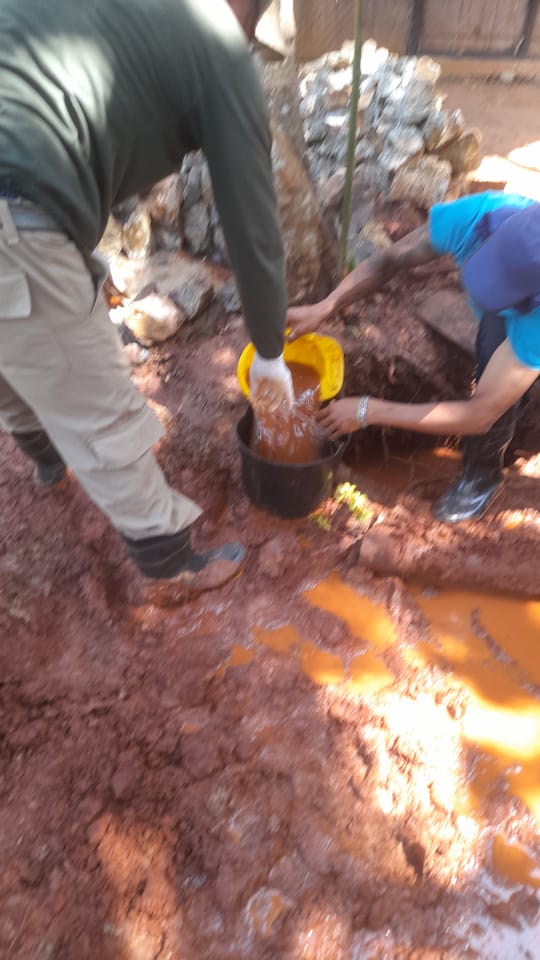 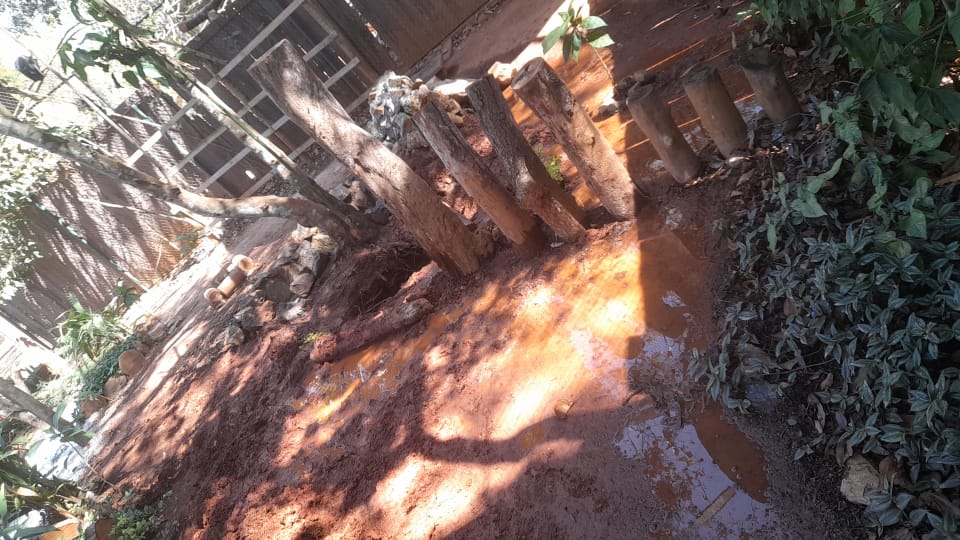 Recinto do Urubu – conserto vazamento
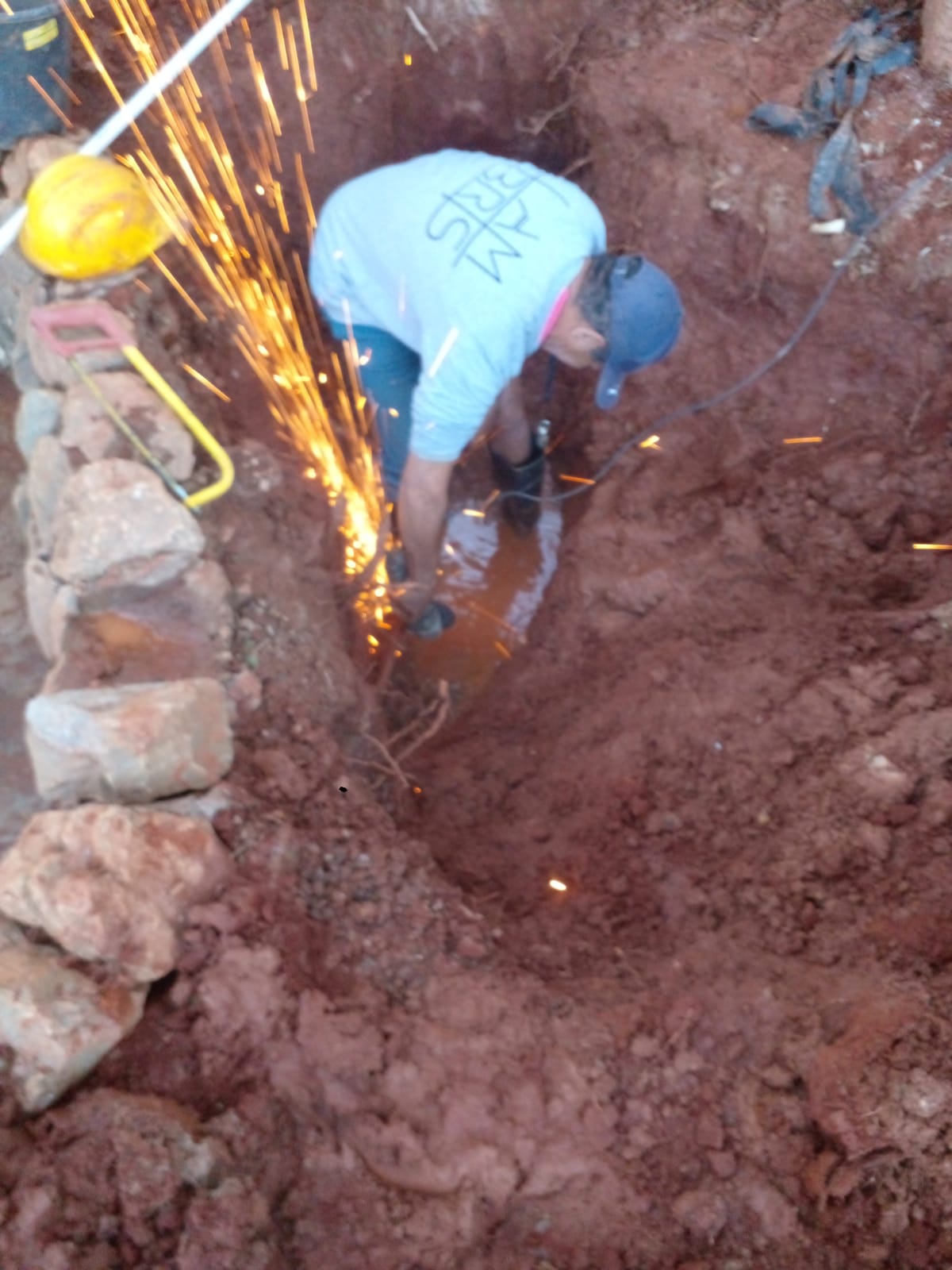 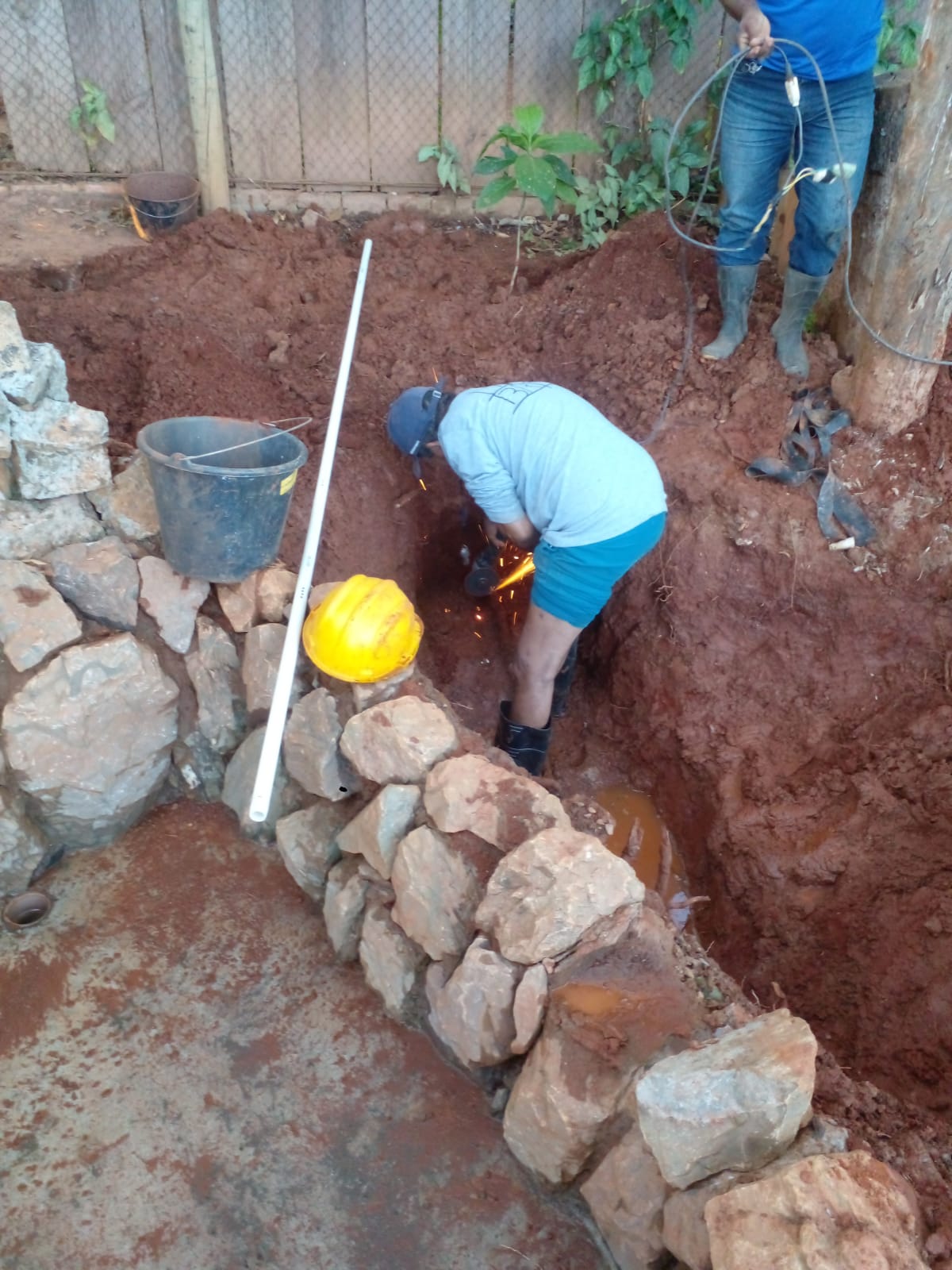 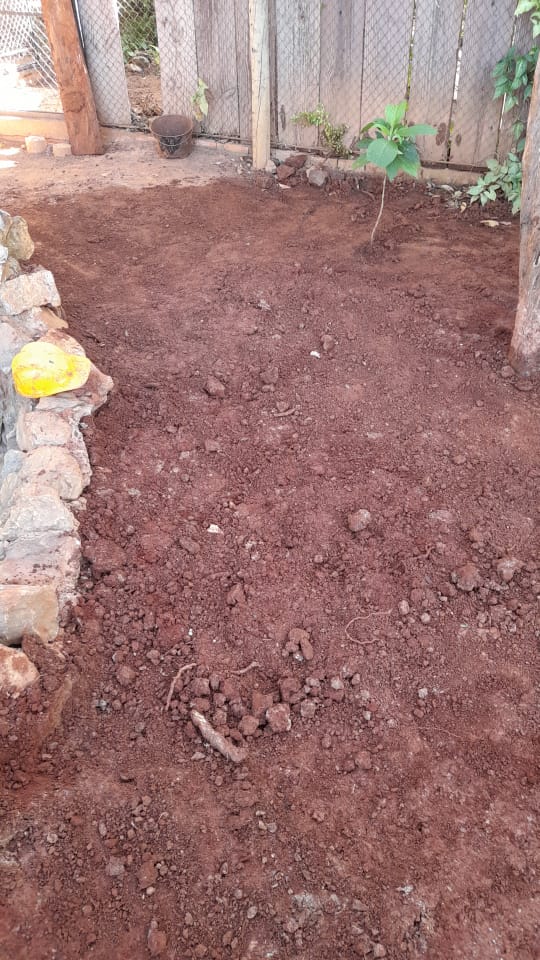 Recinto da Ariranha – Pintura
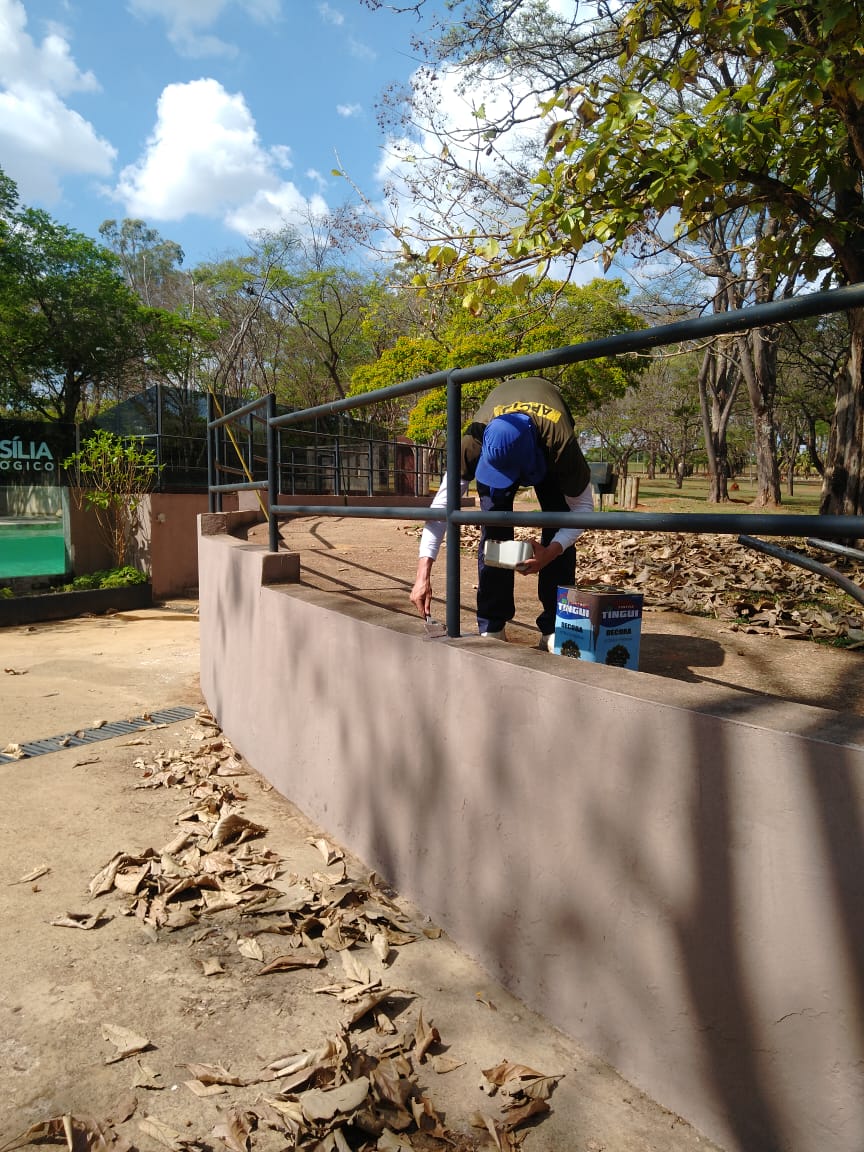 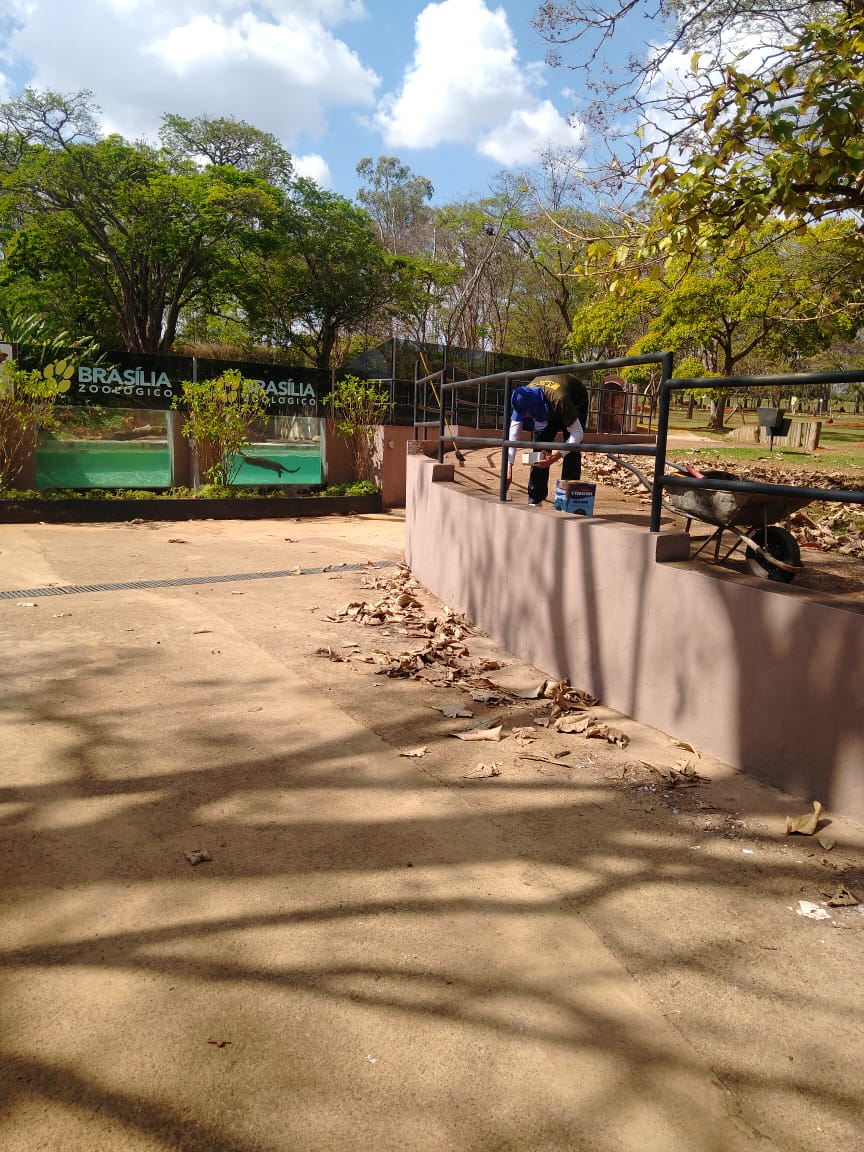 Recinto do Urubu – isolamento de fio elétrico
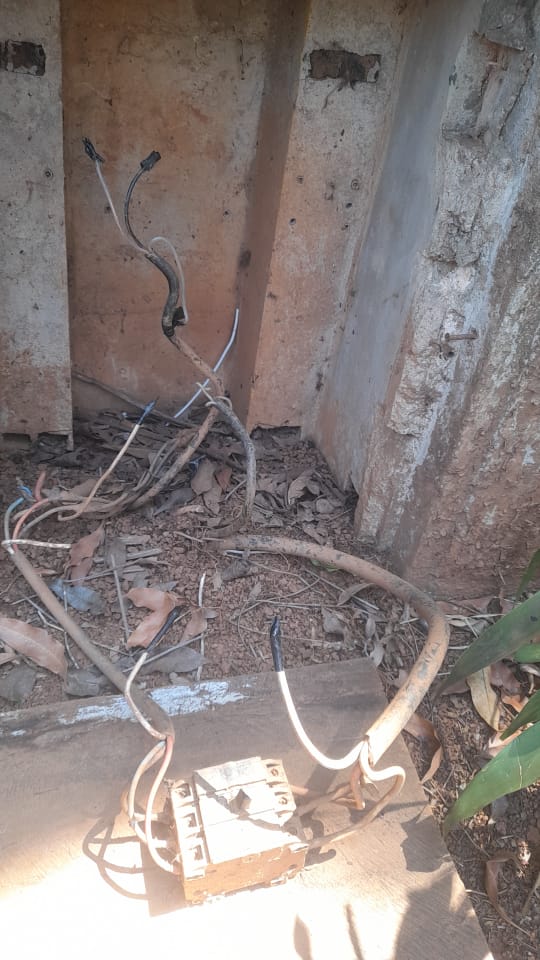 Veterinária – manutenção vazamento
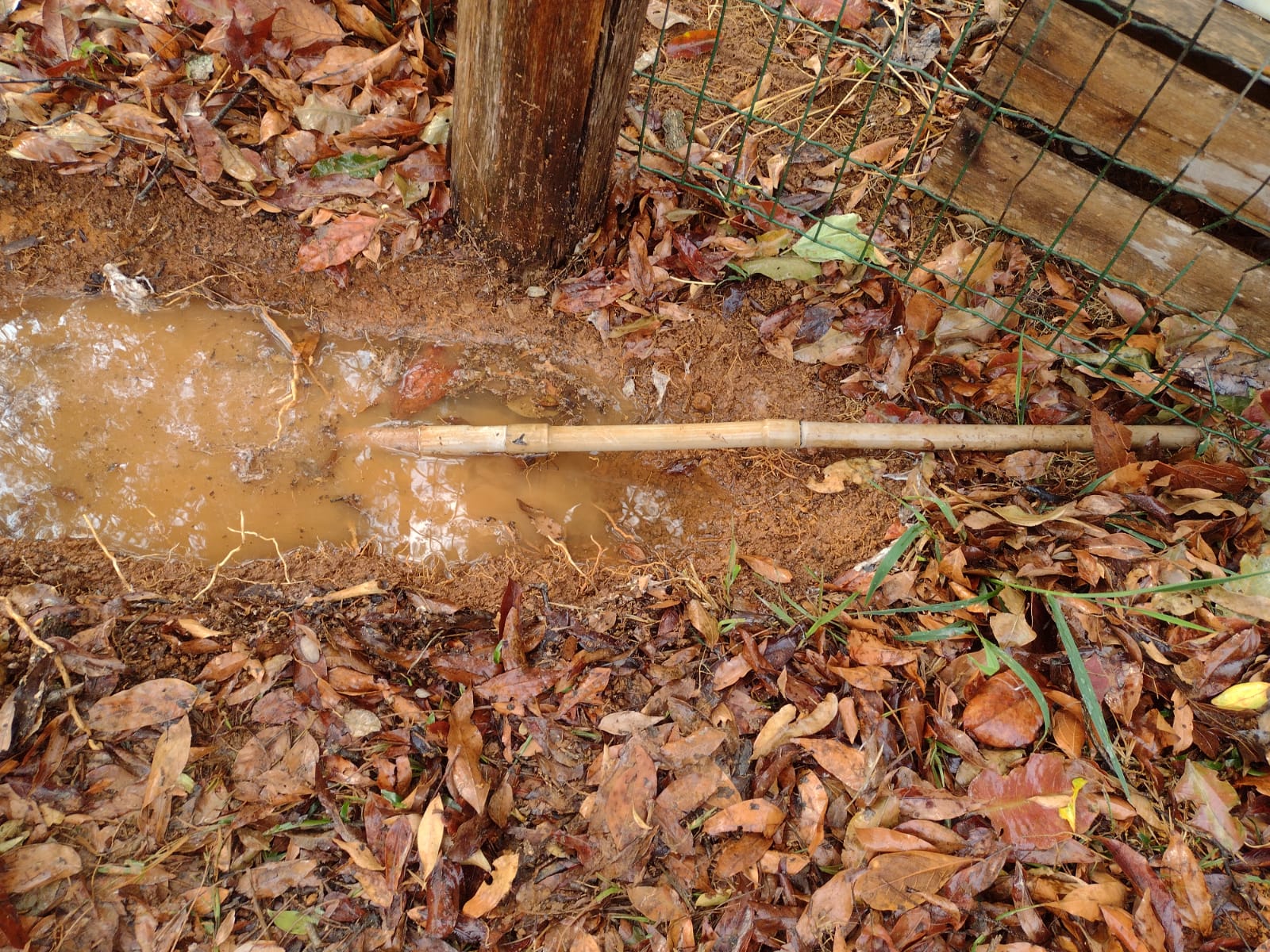 Lago dos patos – Troca de torneira
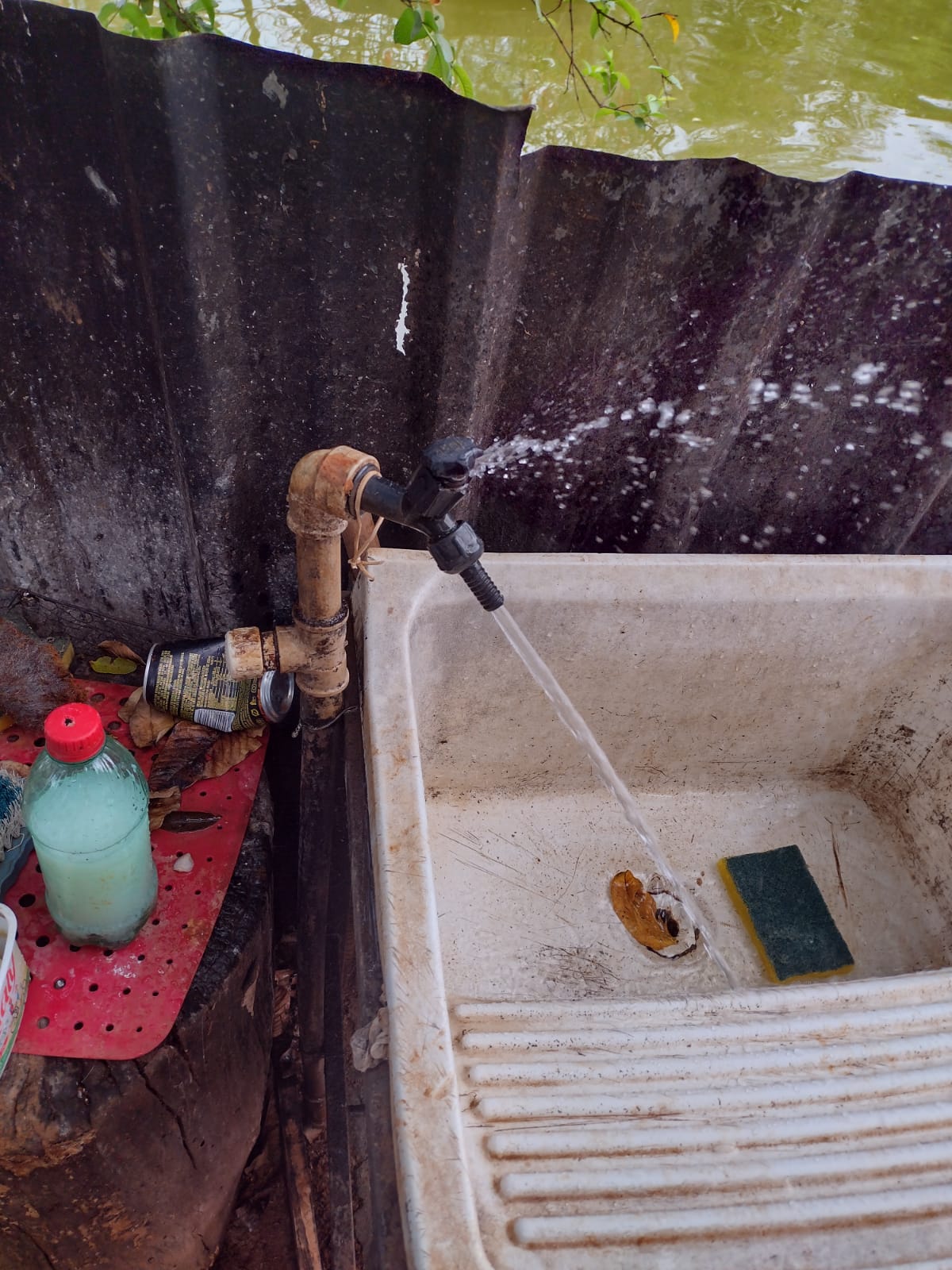 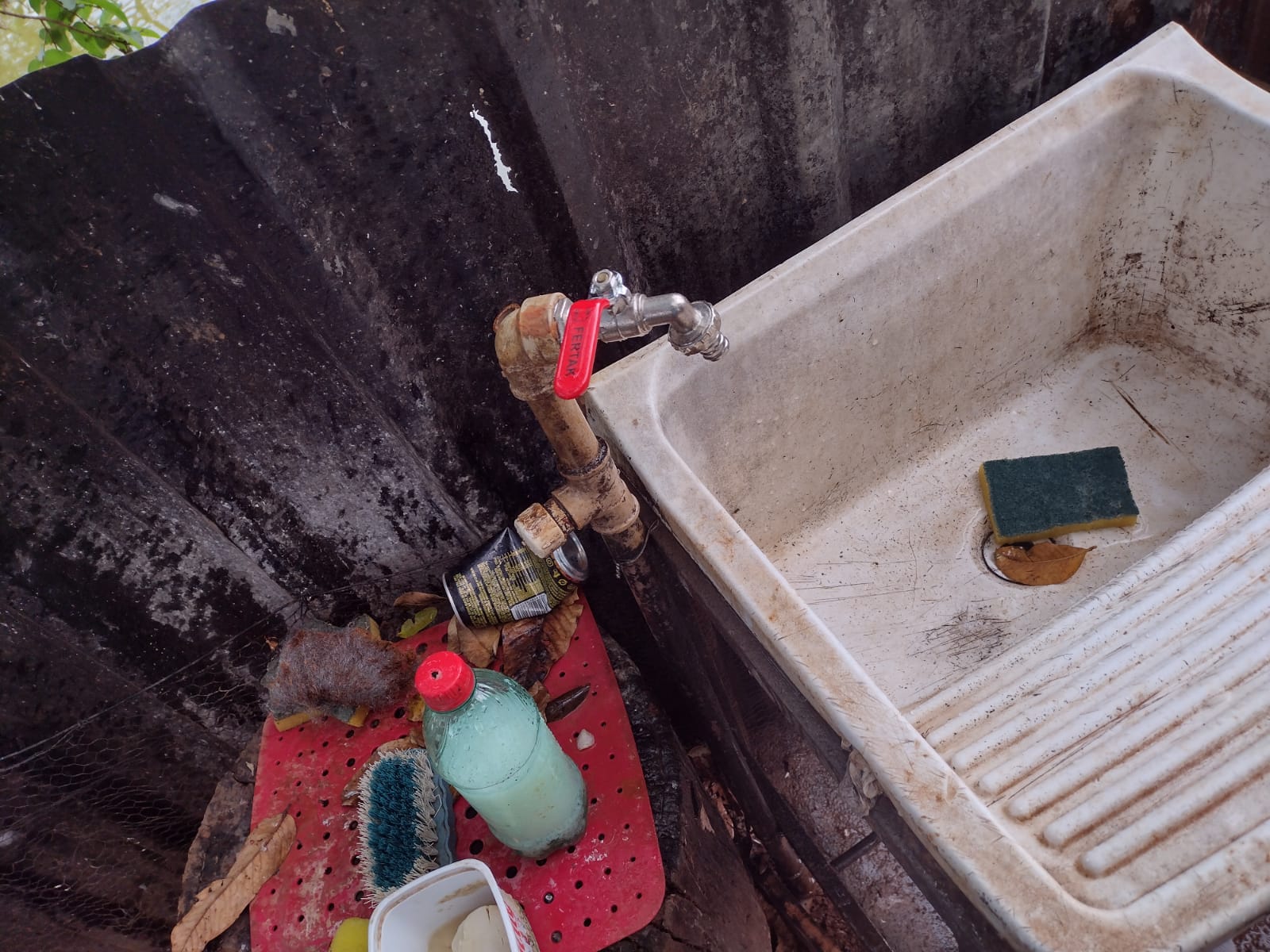 Recinto dos papagaios – troca de adaptador
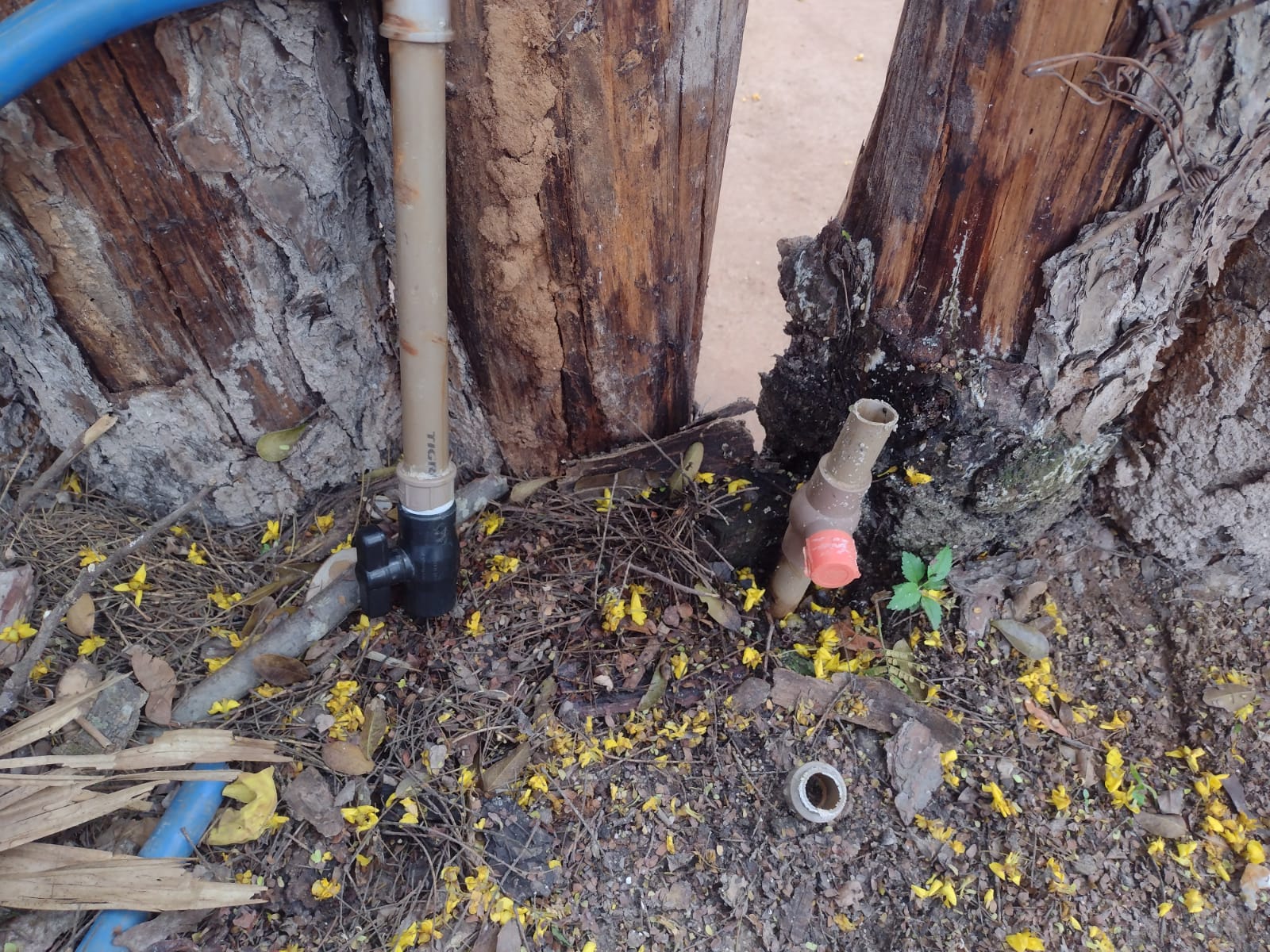 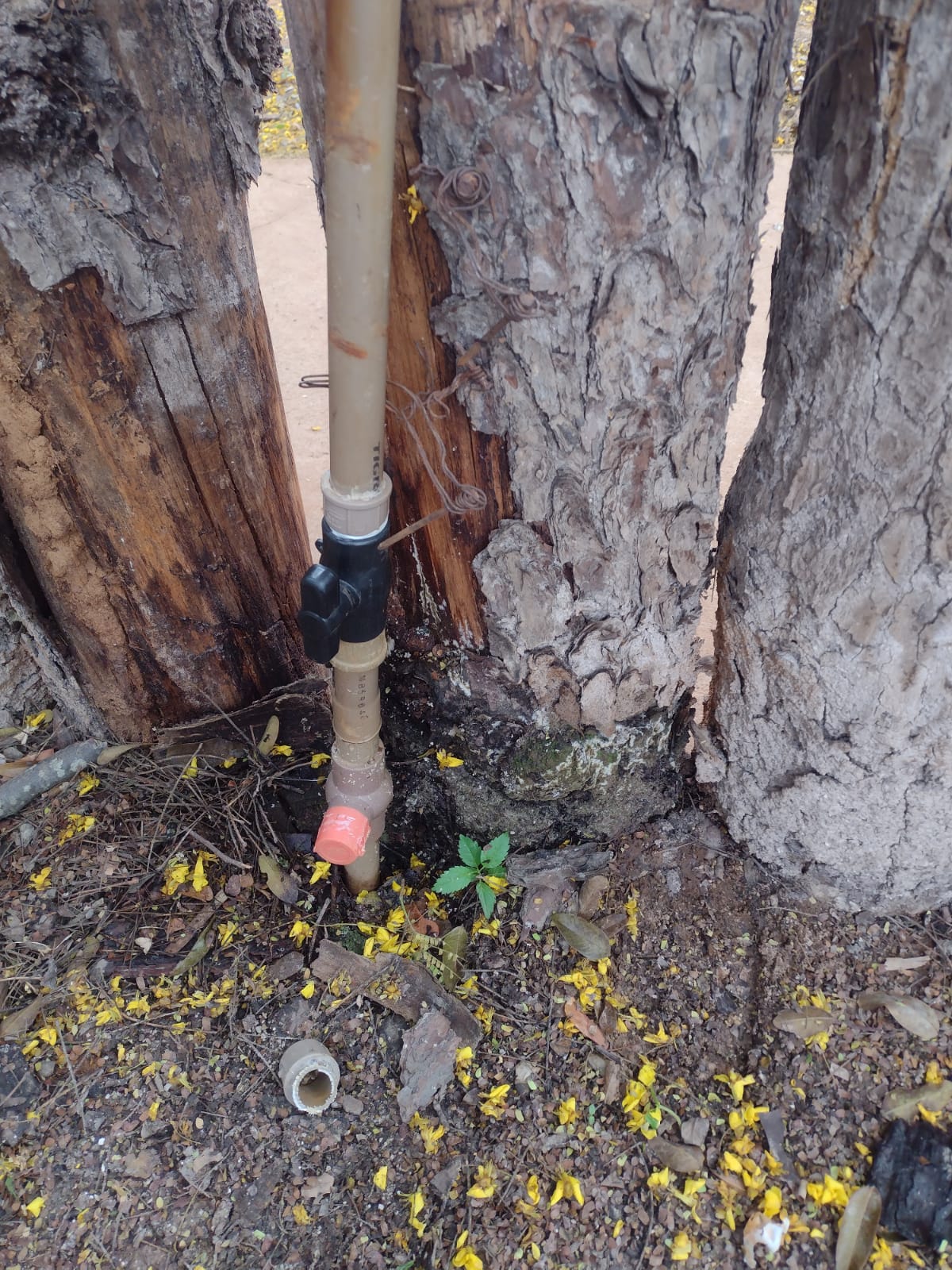 Manutenção tubulação Bomba P1
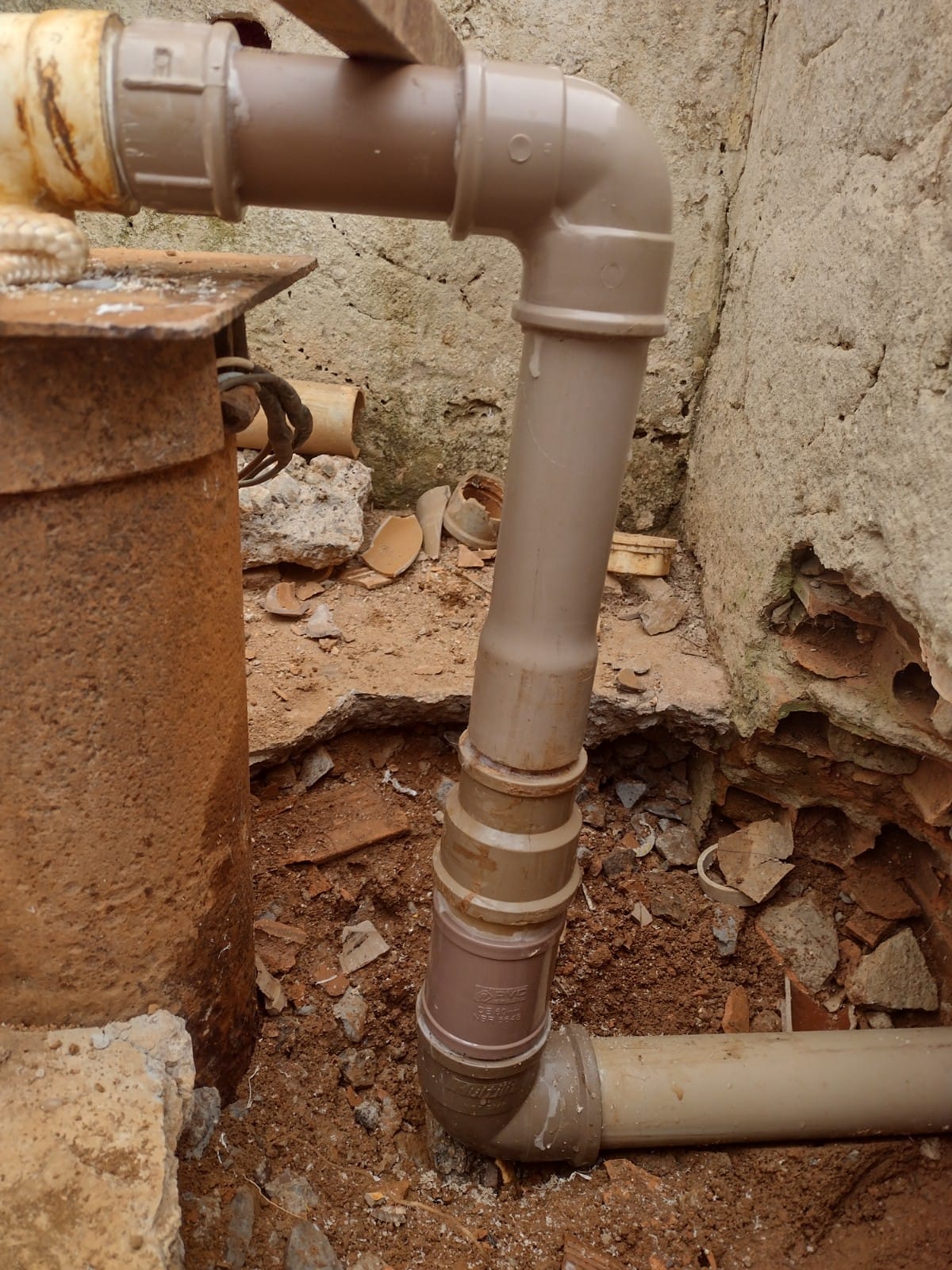 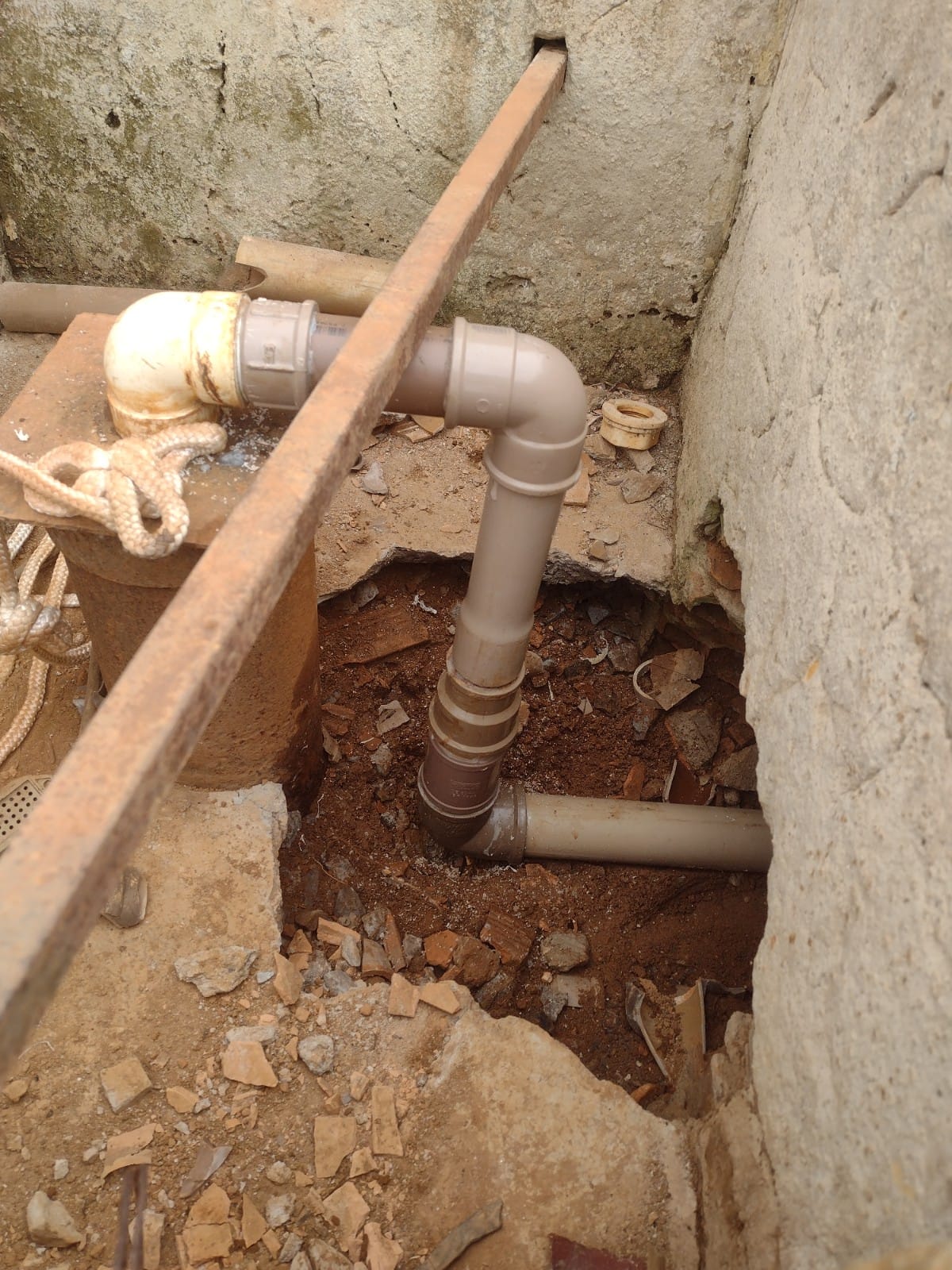 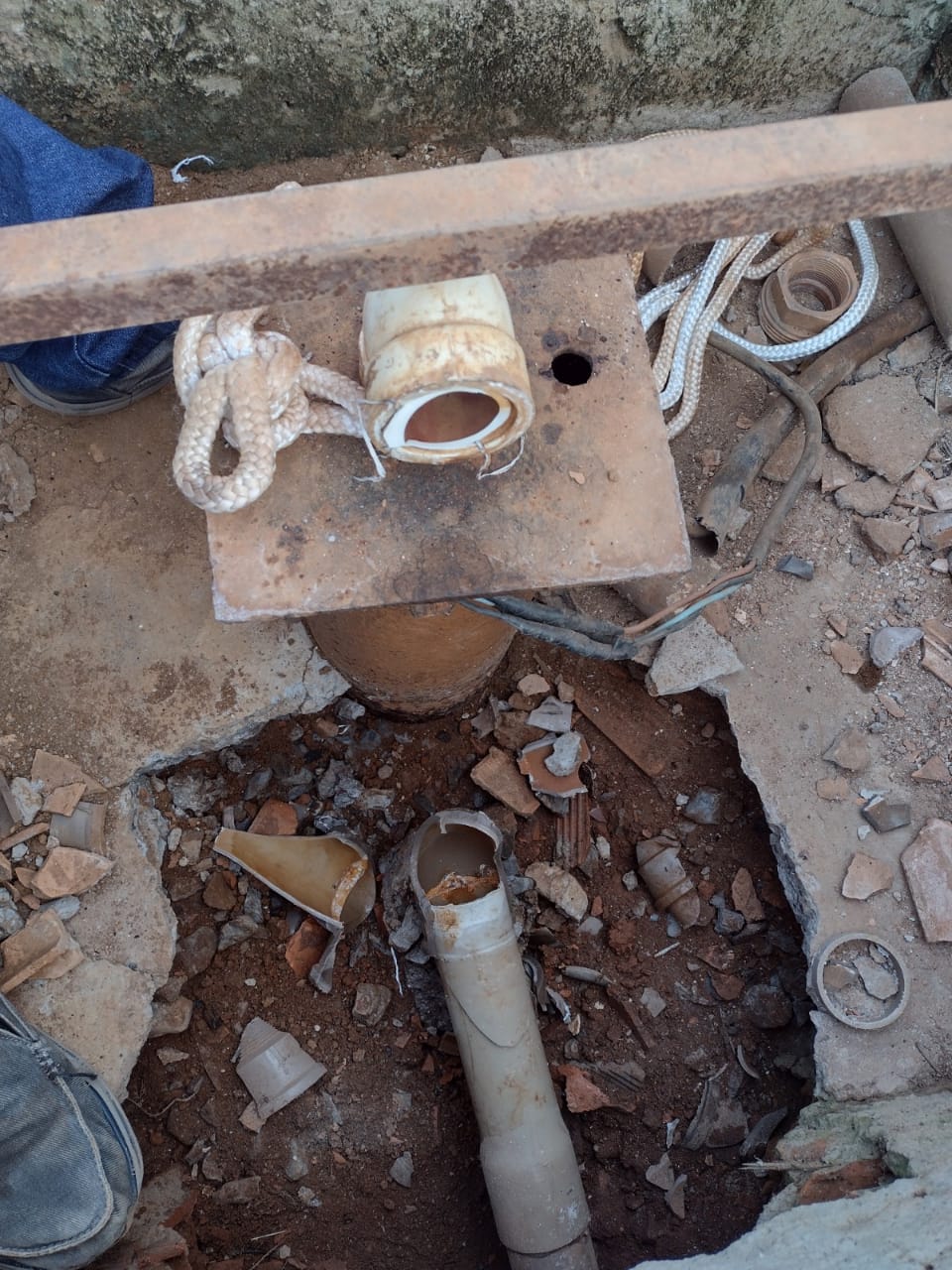 Manutenção telhado reserva do Museu
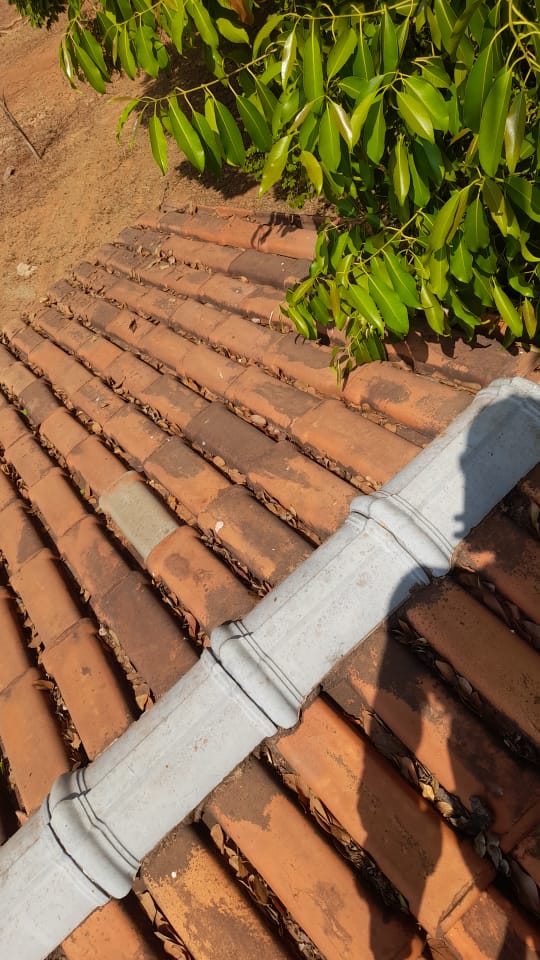 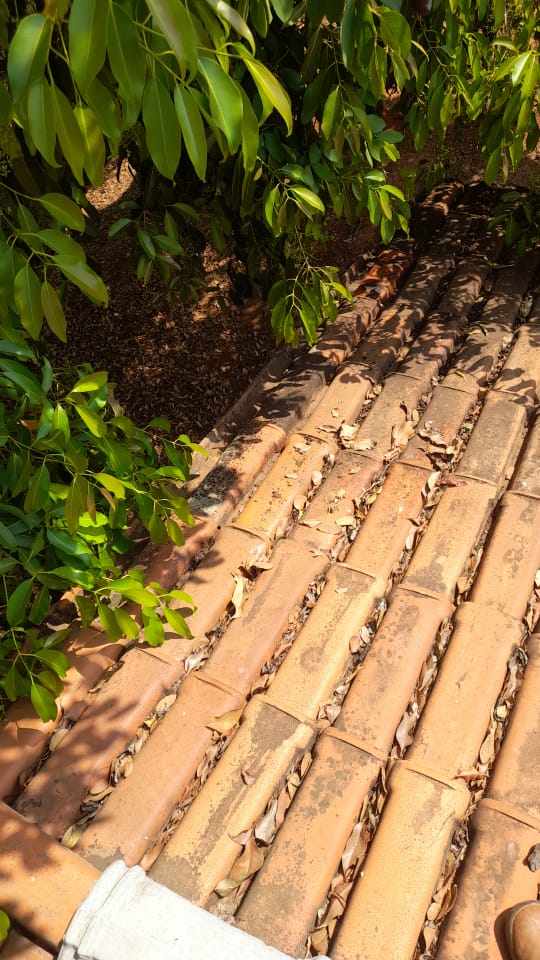 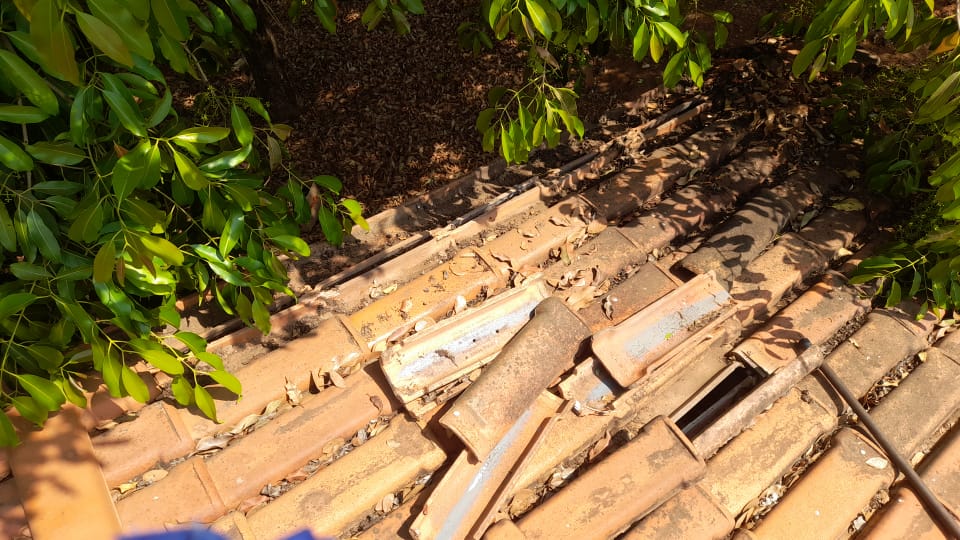 Manutenção cantoneira banheiro feminino do thor
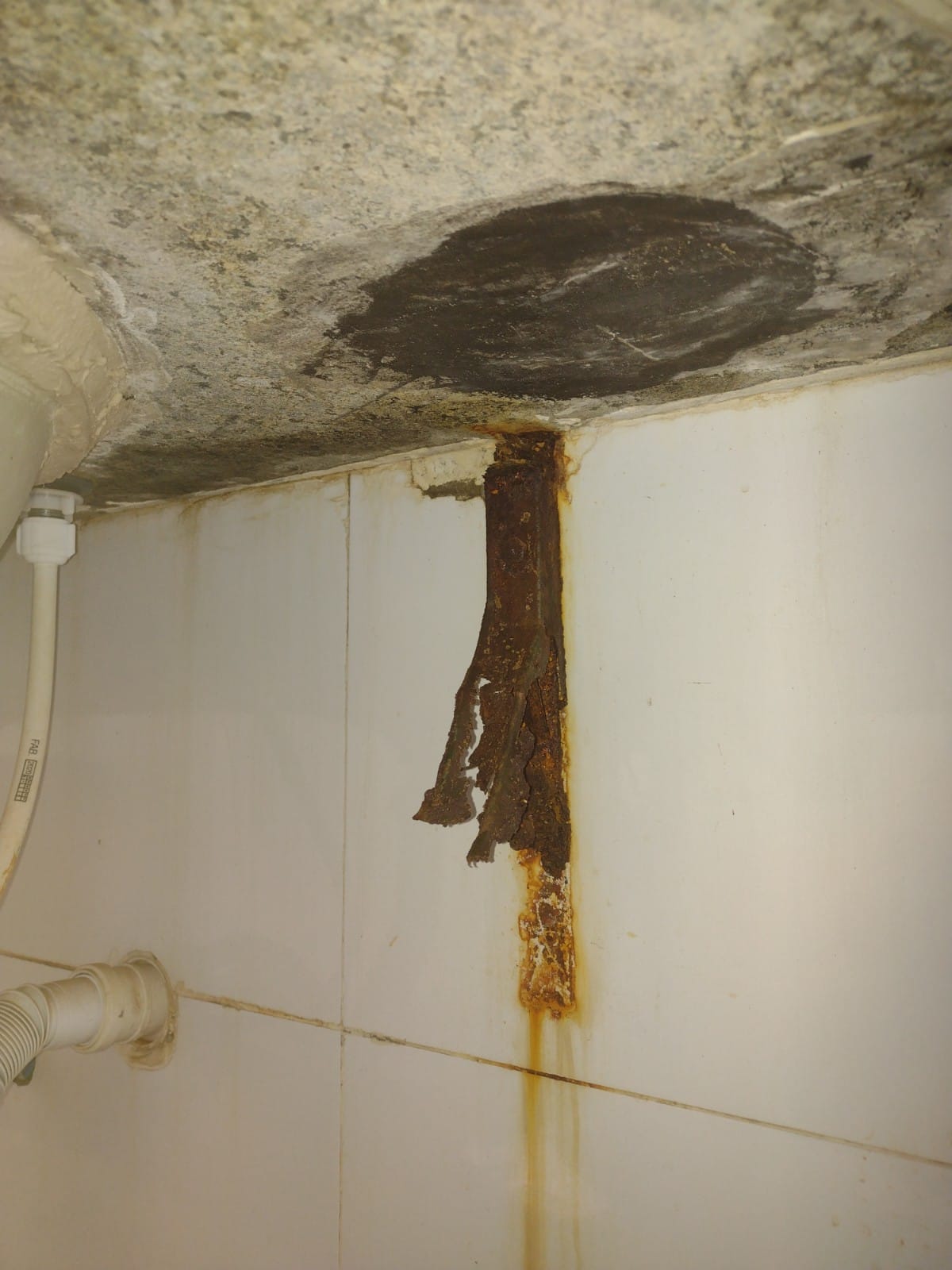 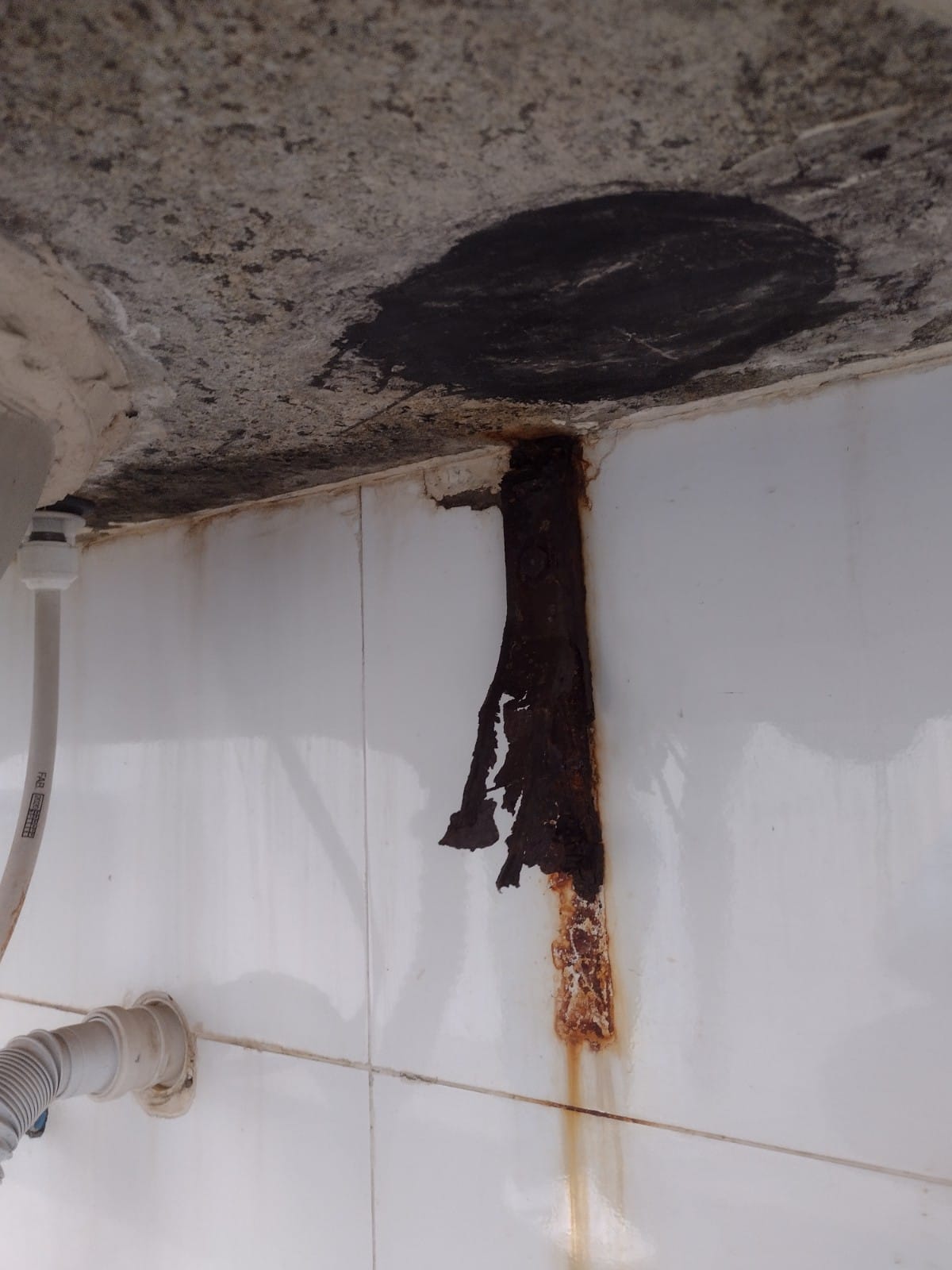 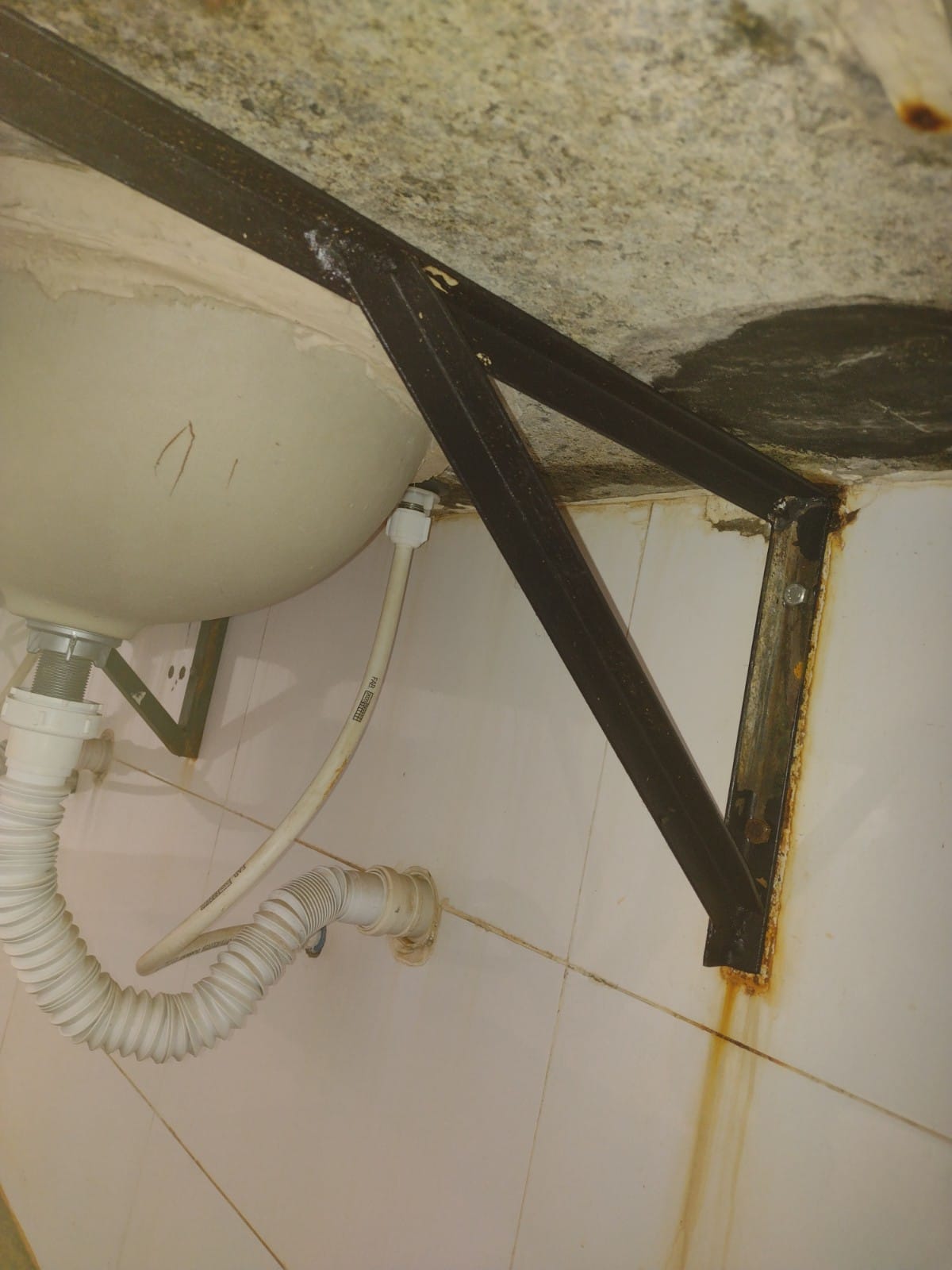 Manutenção chuveiro vestiário
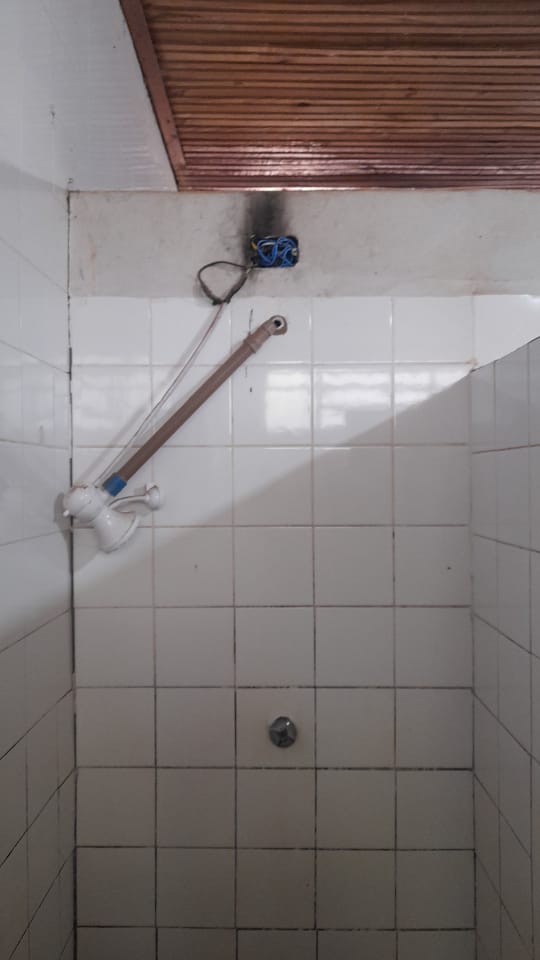 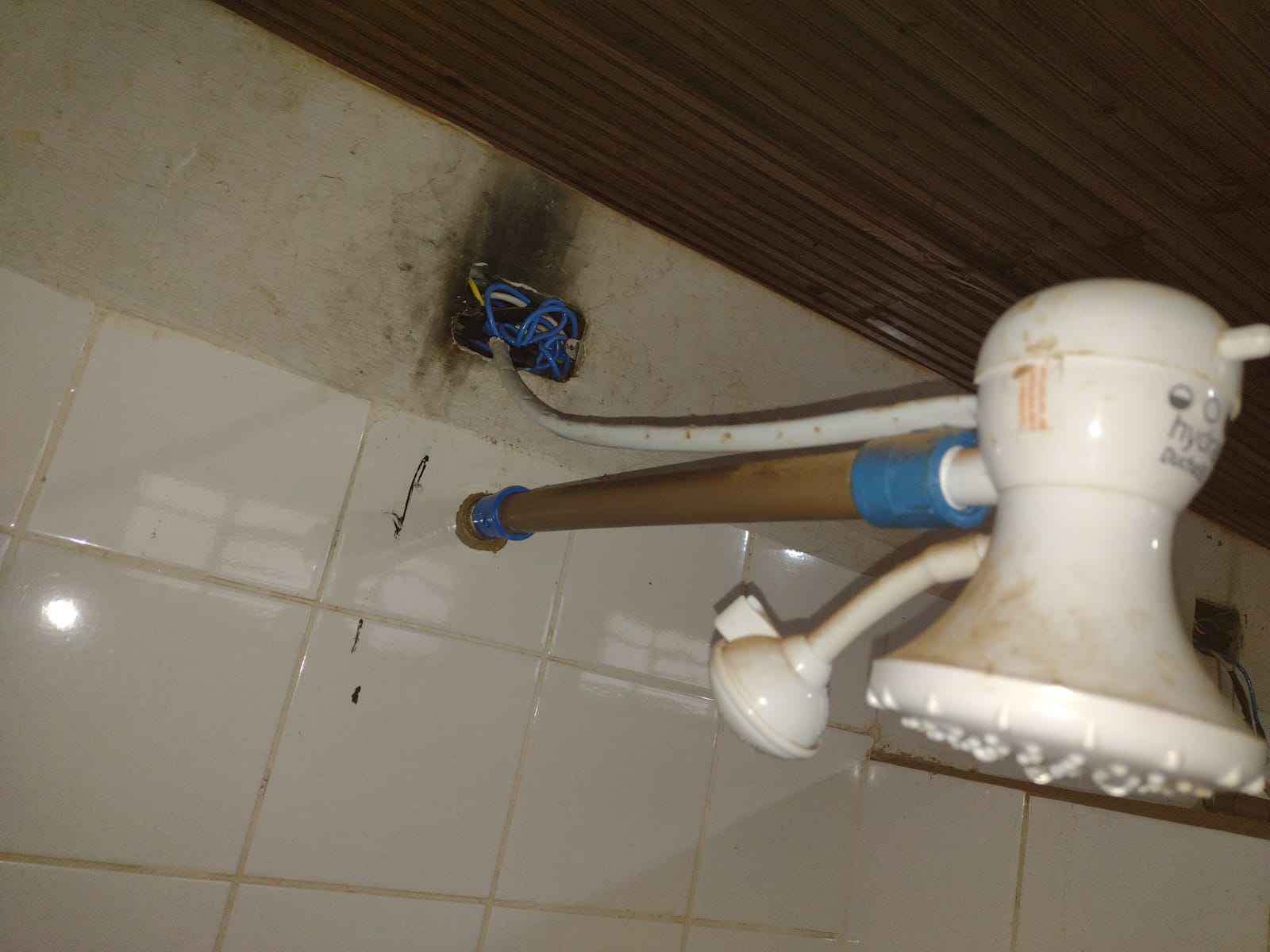 Manutenção torneira – tanque em frente a lanchonete próxima a administração
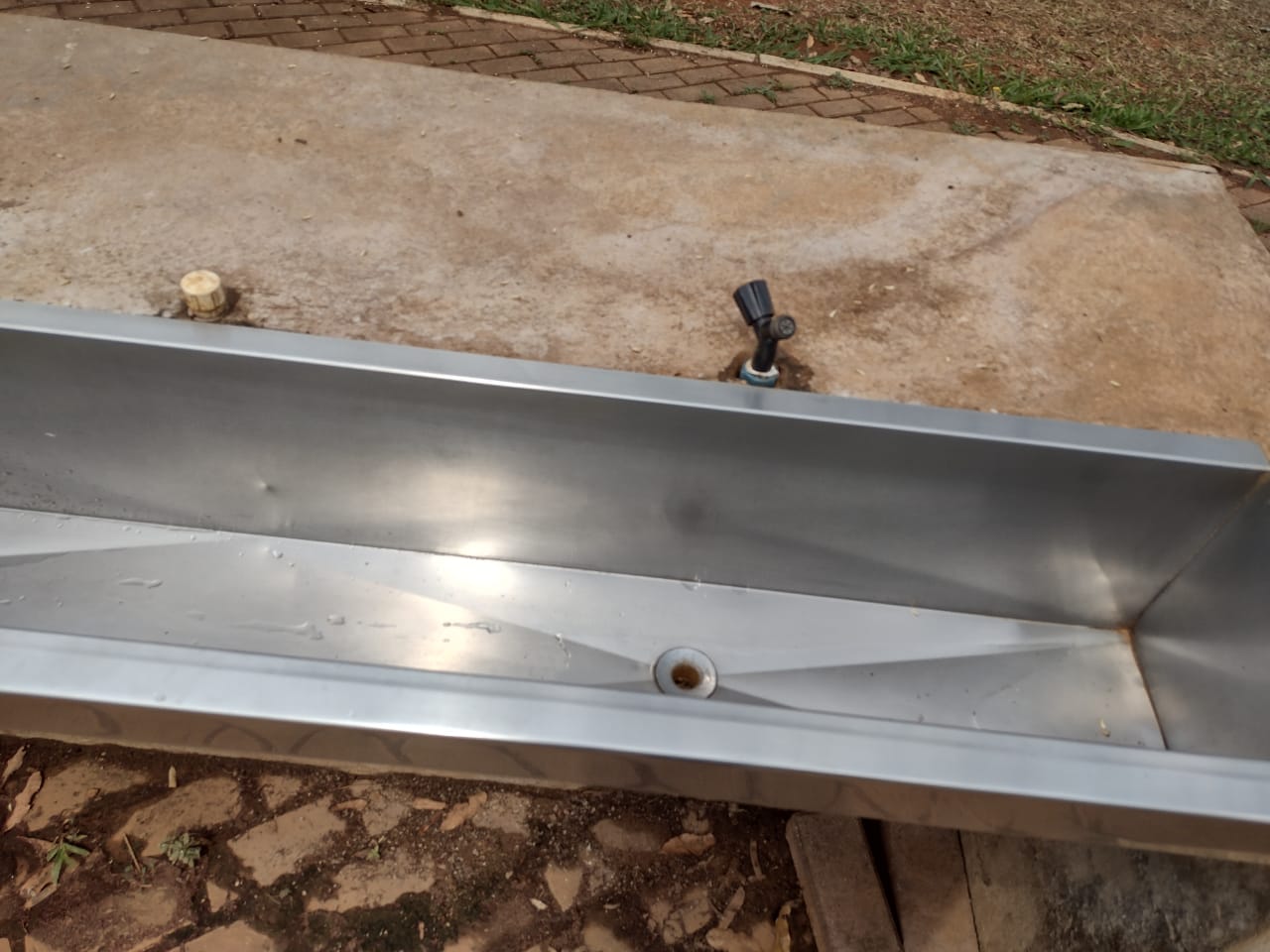 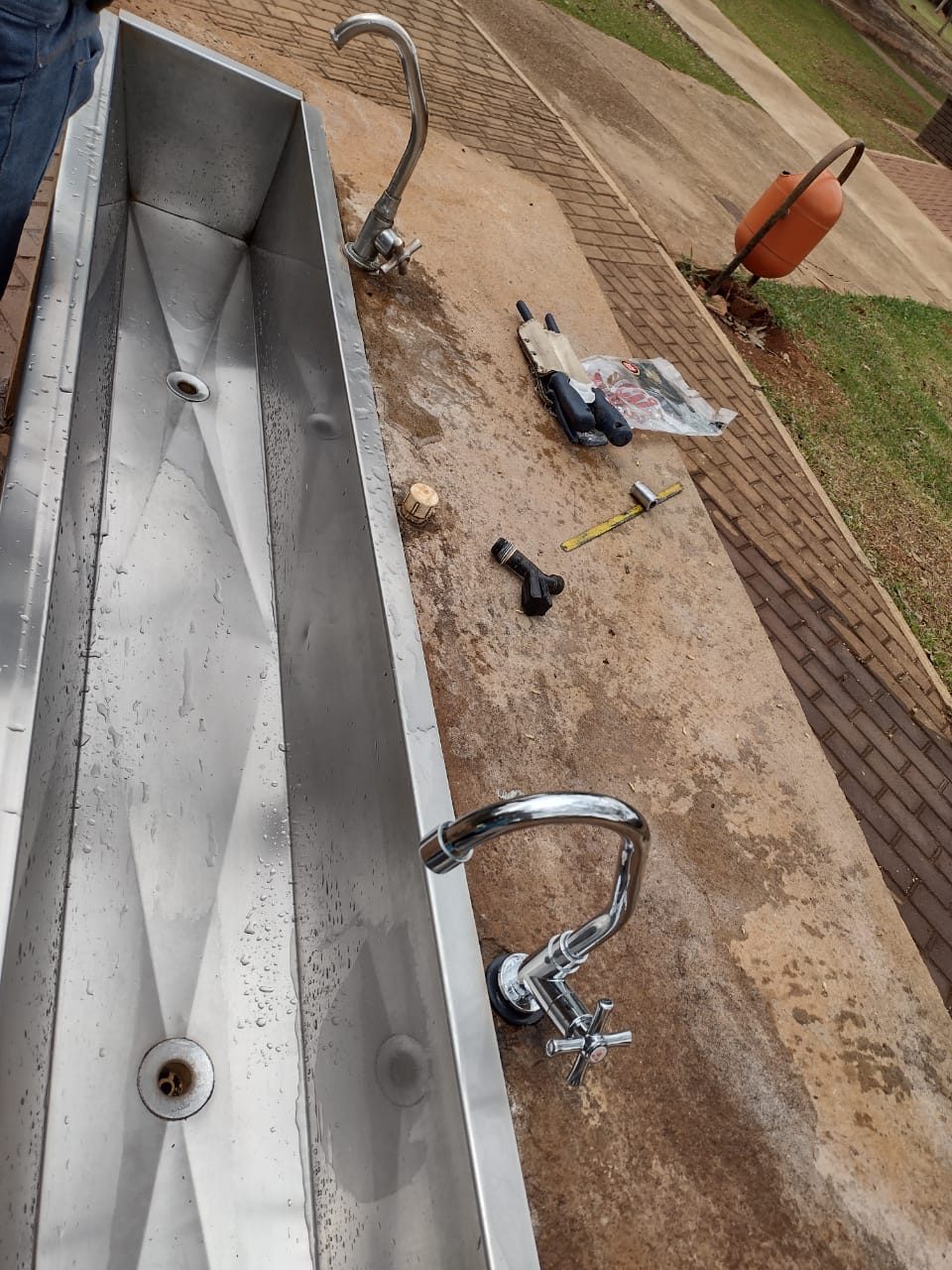 Manutenção sifão pia próximo ao lago dos Hipopótamos
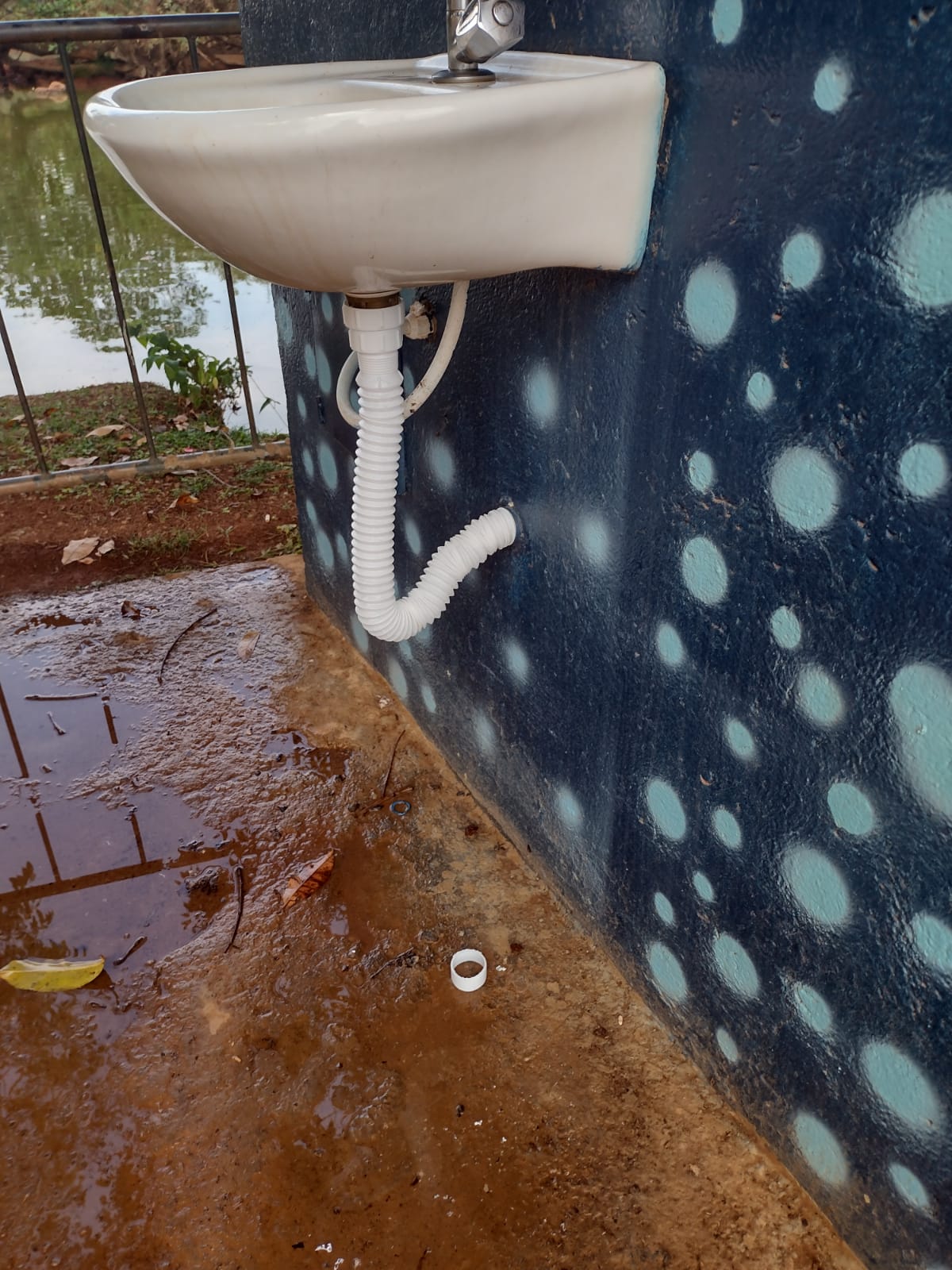 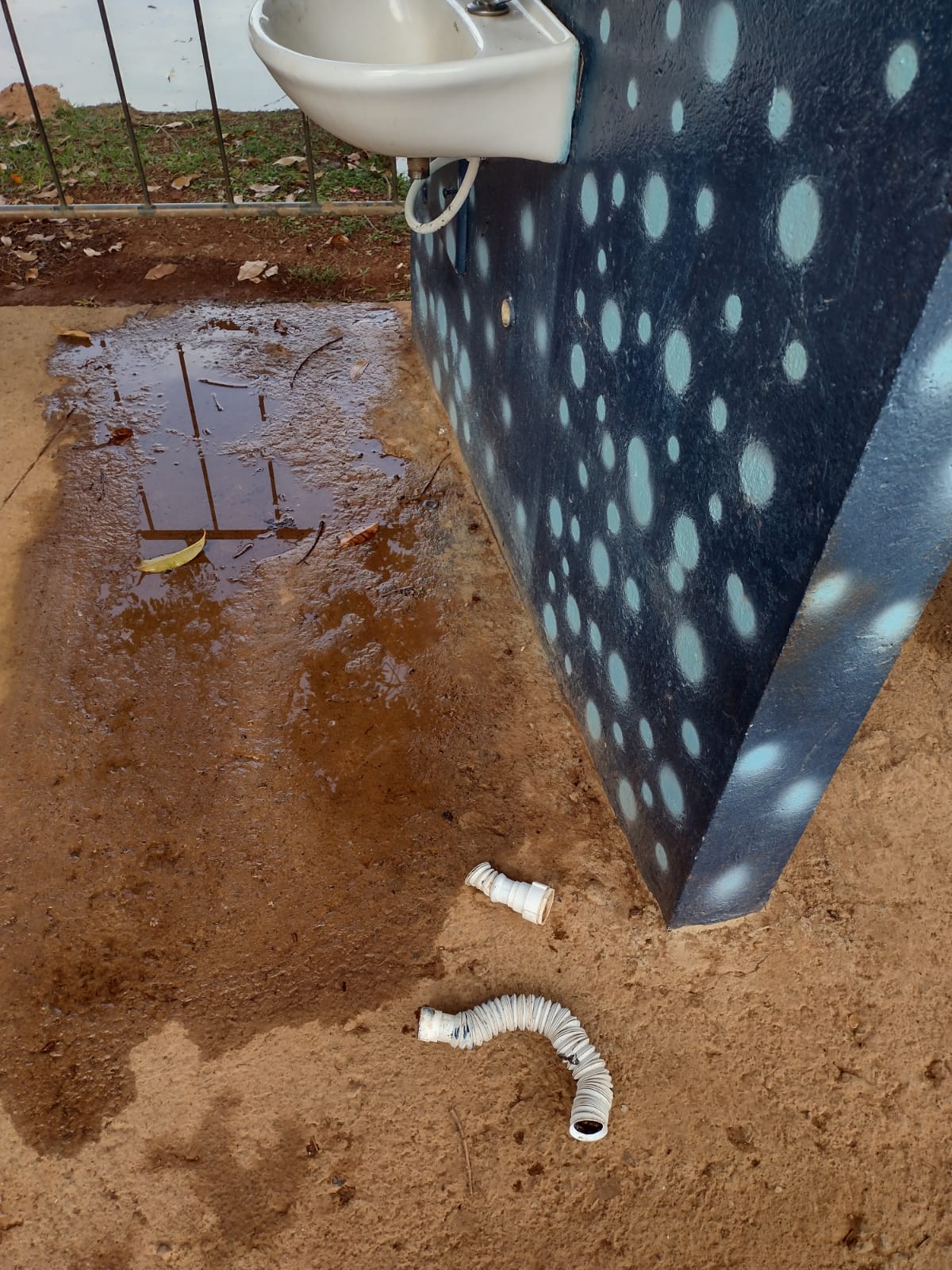 Retirada de placa quebrada
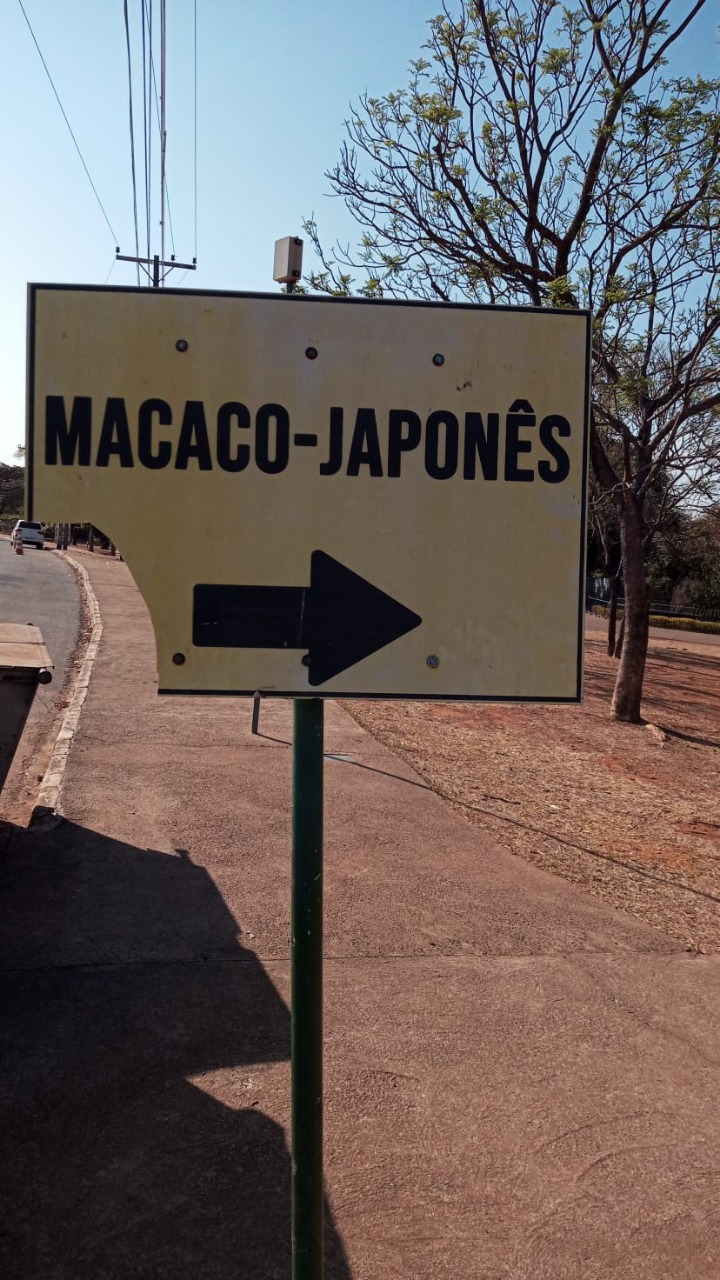 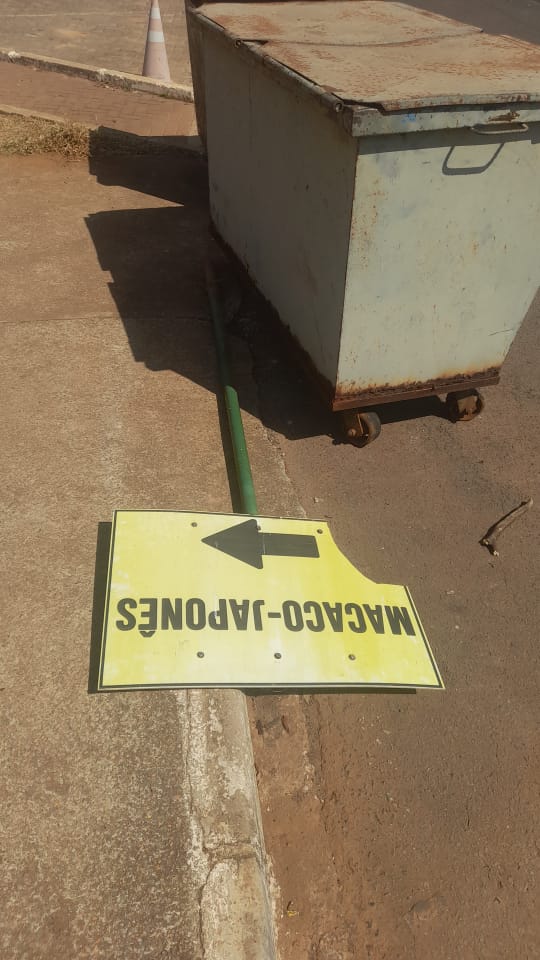 Manutenção sifão pia casa de vidro
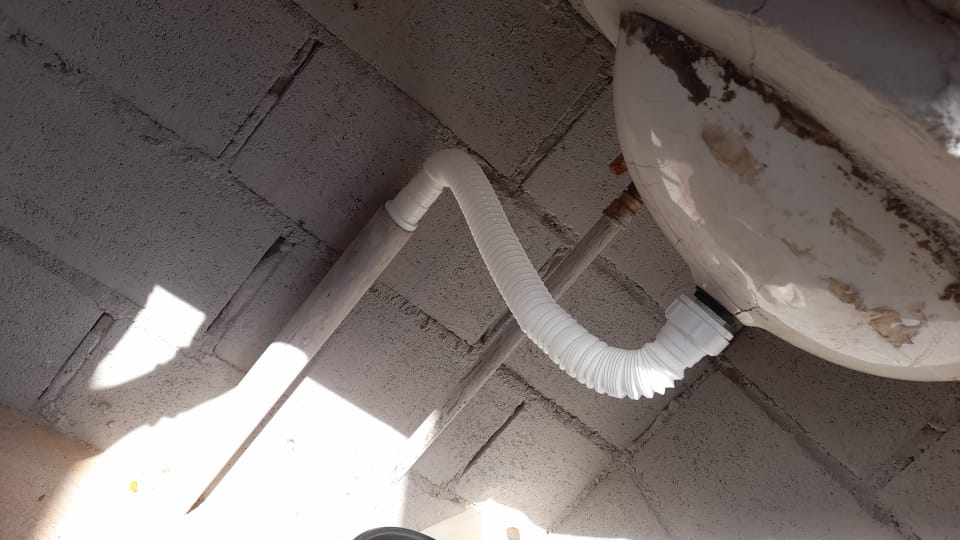 Manutenção rabicho banheiro masculino portaria principal
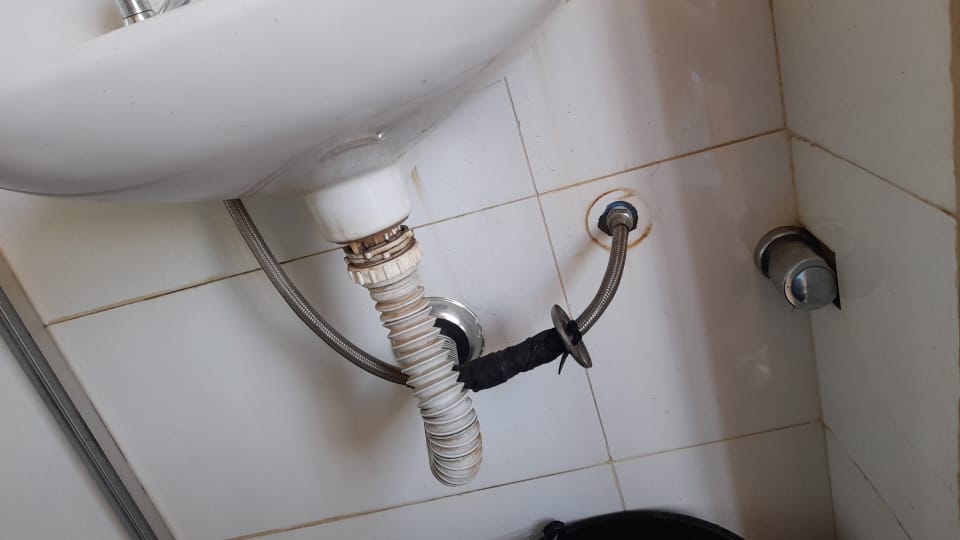 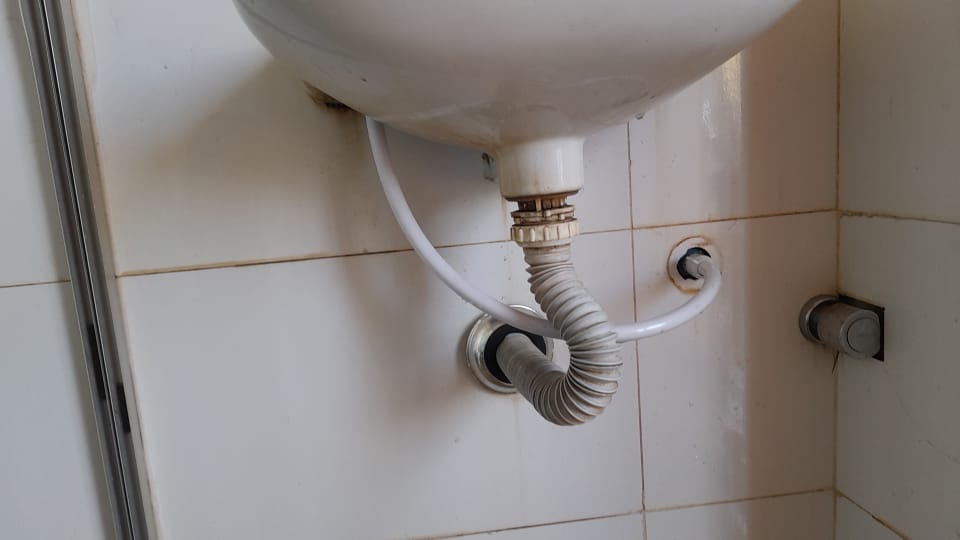 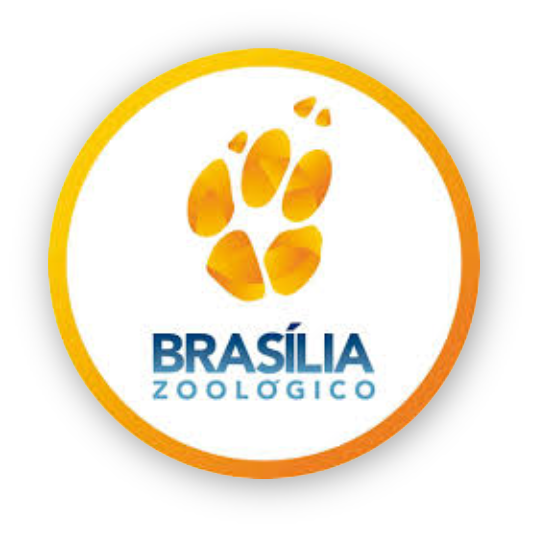 Mês de Setembro/2022